Introduction to Synchrotron Radiation and Evolution from Undulator Radiation to Free Electron Lasing
David Attwood
University of California, Berkeley

http://ast.coe.berkeley.edu/sxr2009
http://ast.coe.berkeley.edu/srms
1
Synchrotron radiation
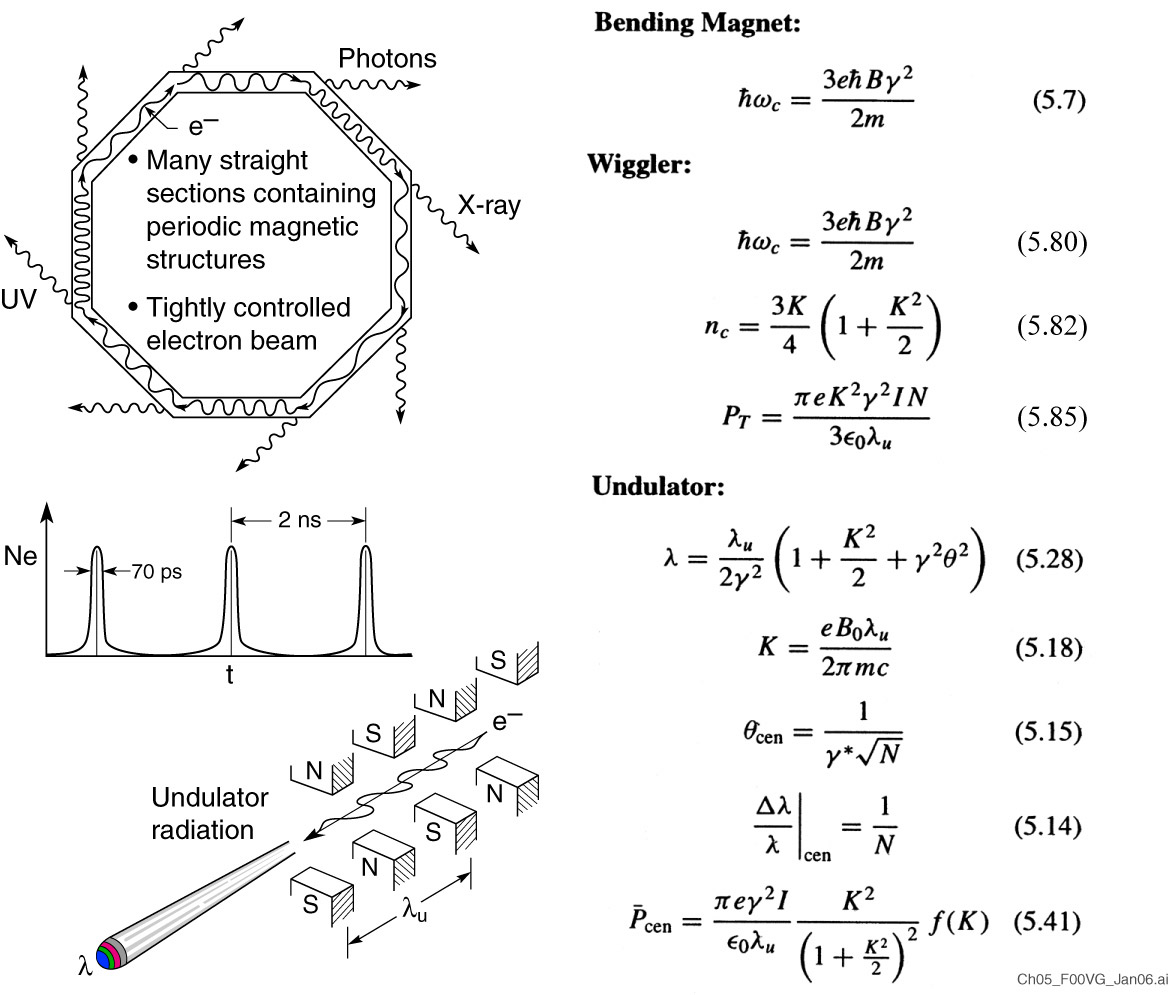 2
Synchrotron radiation from relativistic electrons
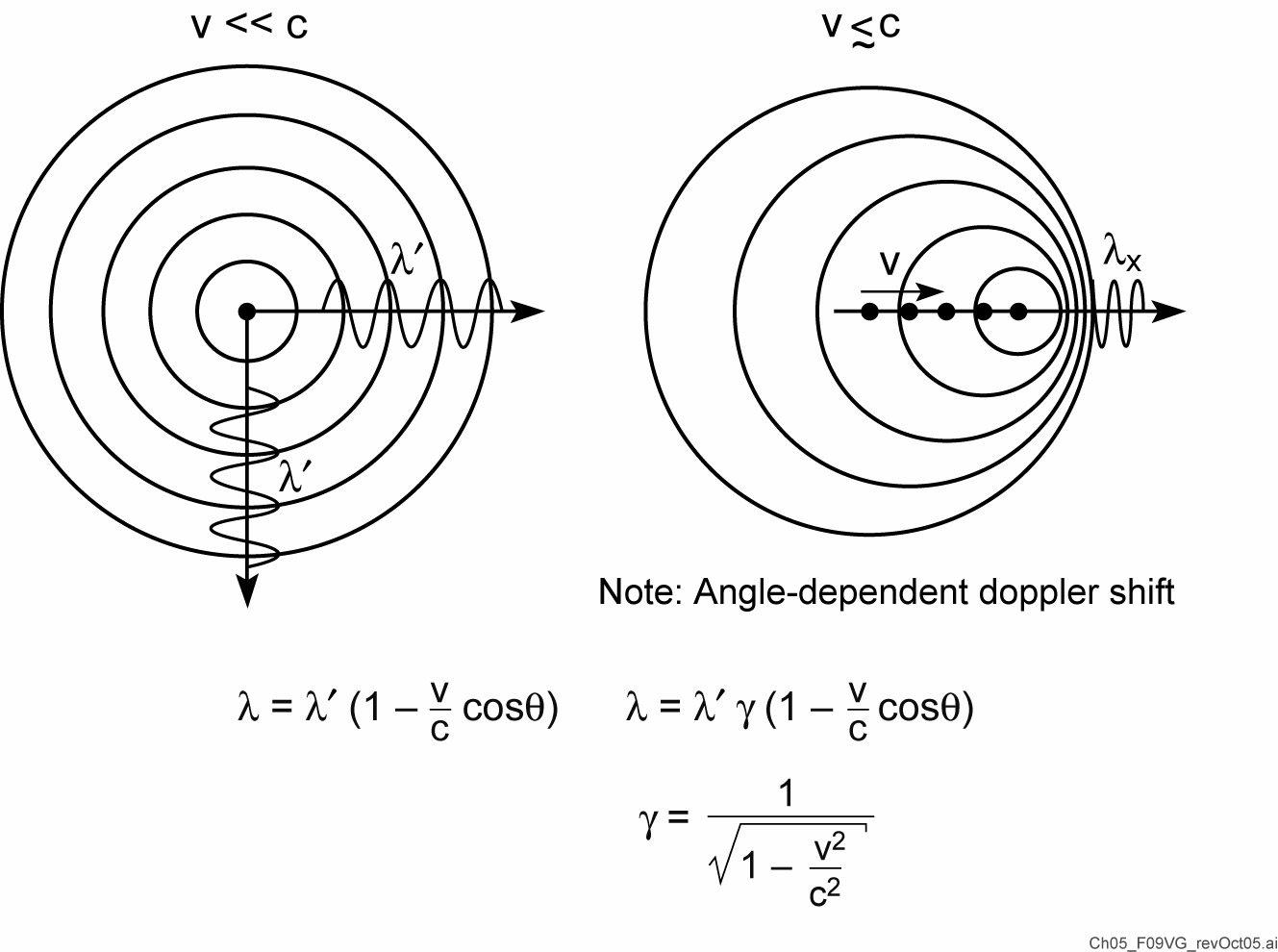 3
Synchrotron radiation in a narrow forward cone
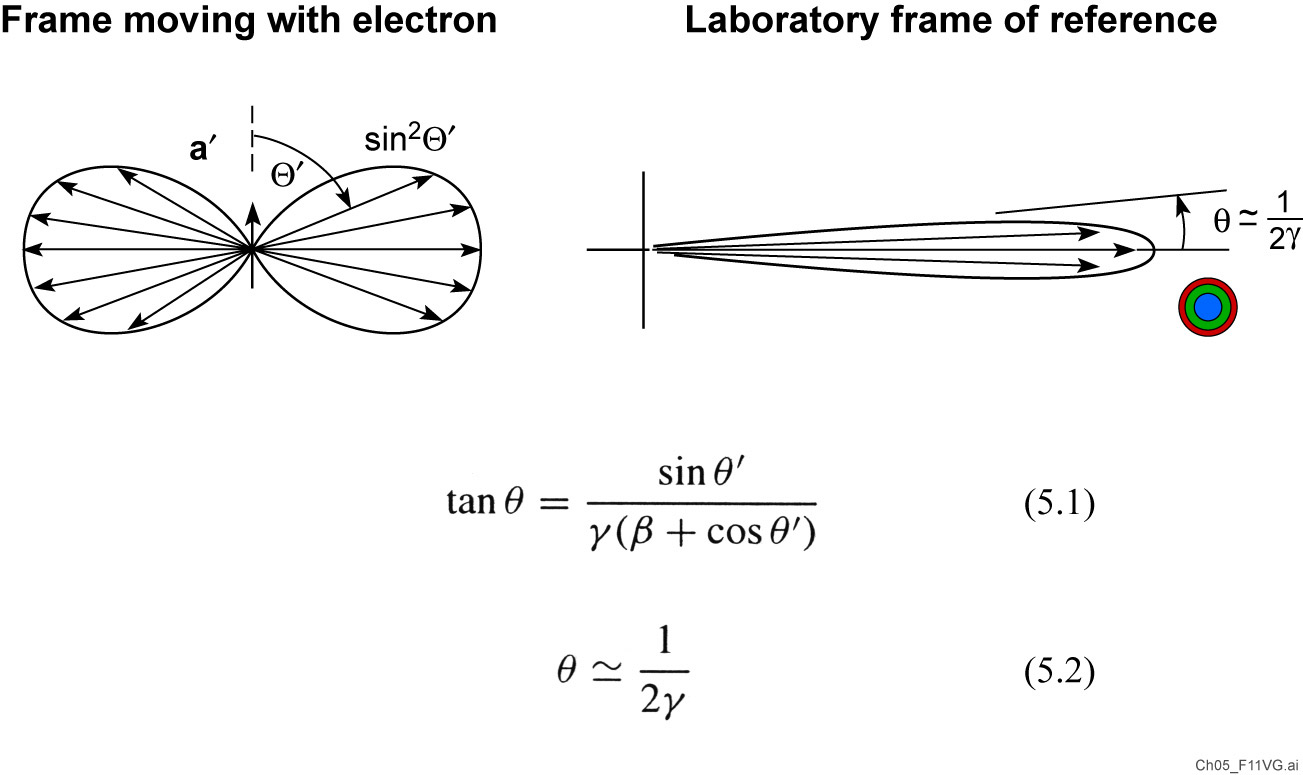 4
Three forms of synchrotron radiation
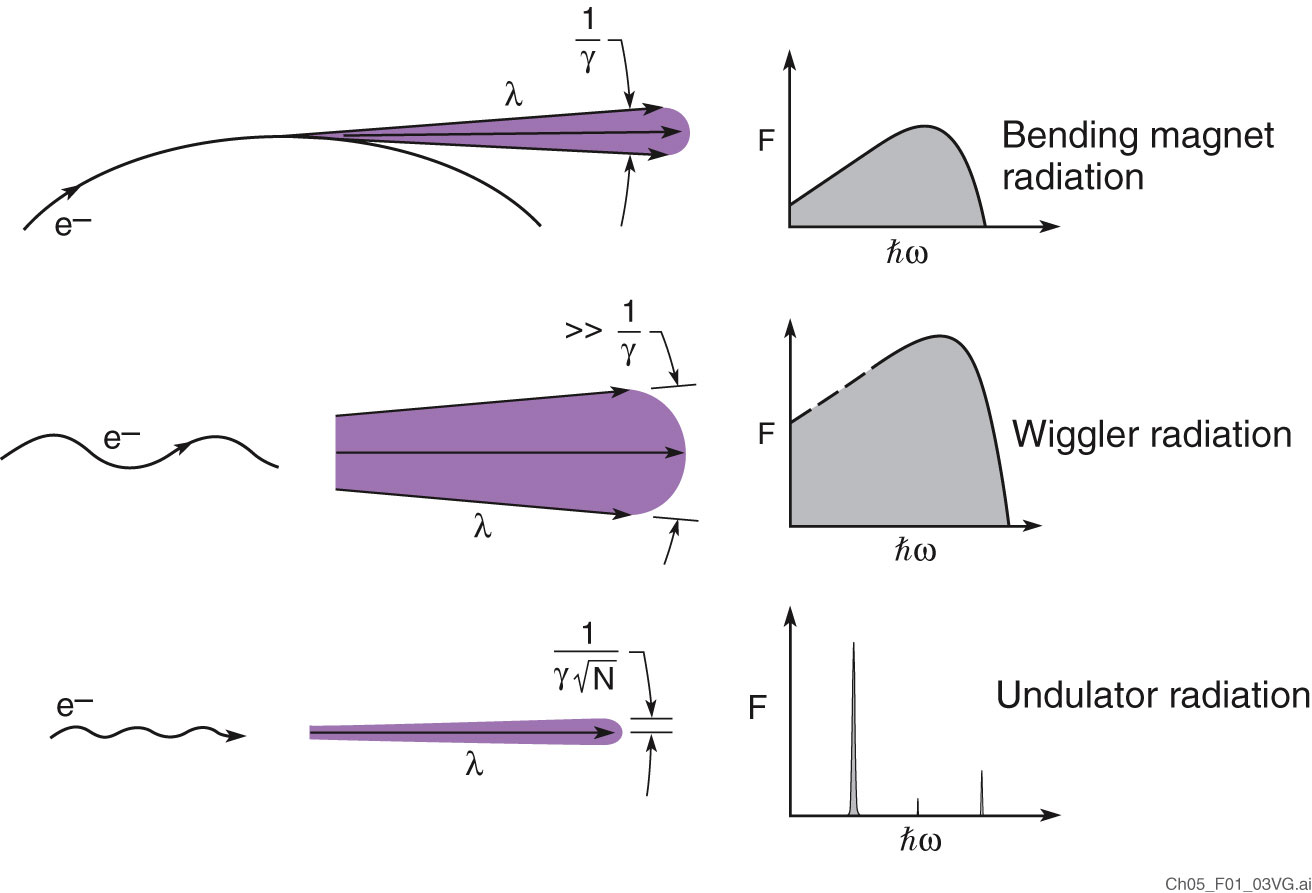 5
Bending magnet radiation covers a broad region of the spectrum, including the primary absorption edges of most elements
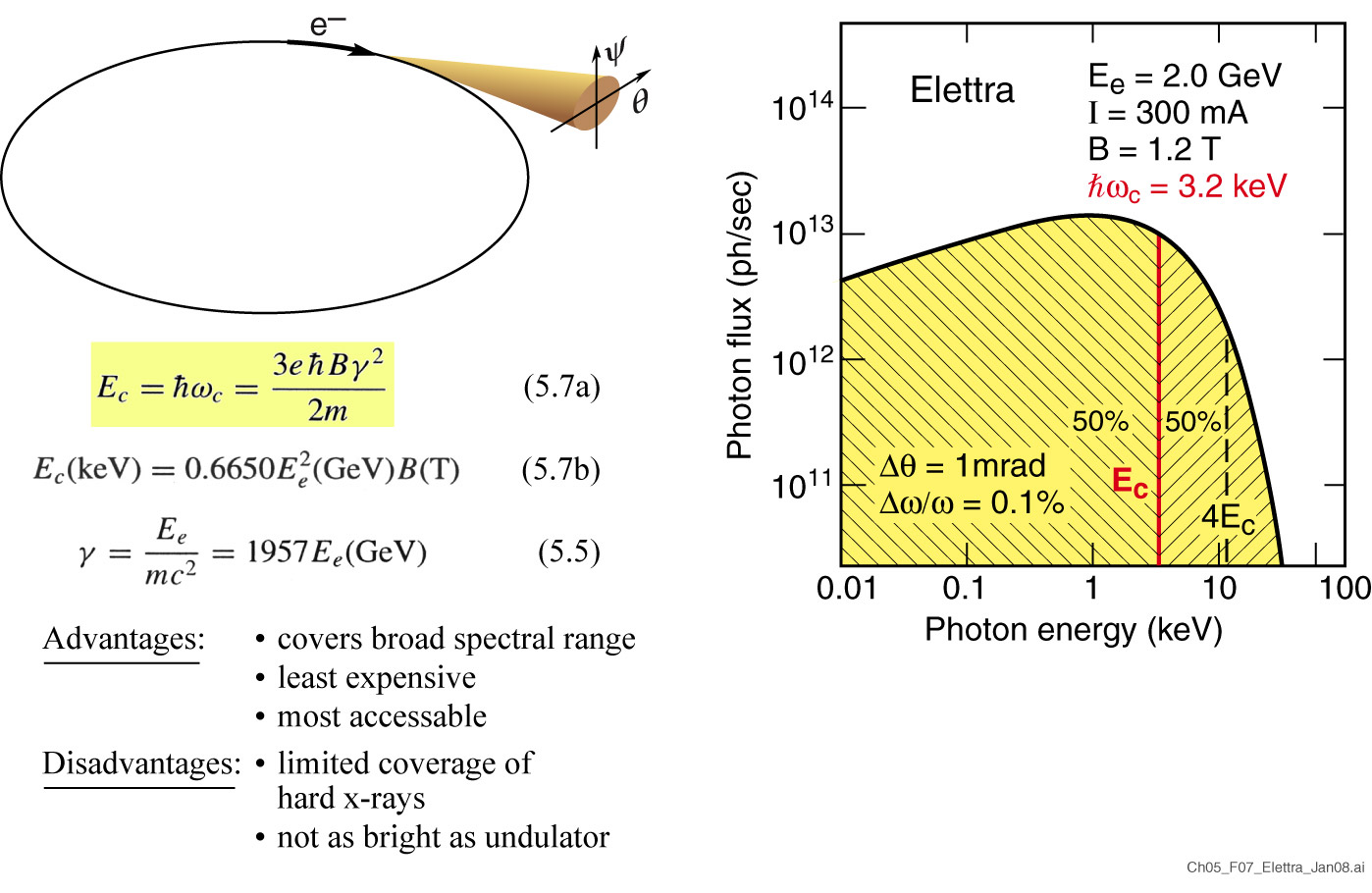 What is Ec at a facility near you? 
What is 4Ec?
6
Wiggler radiation
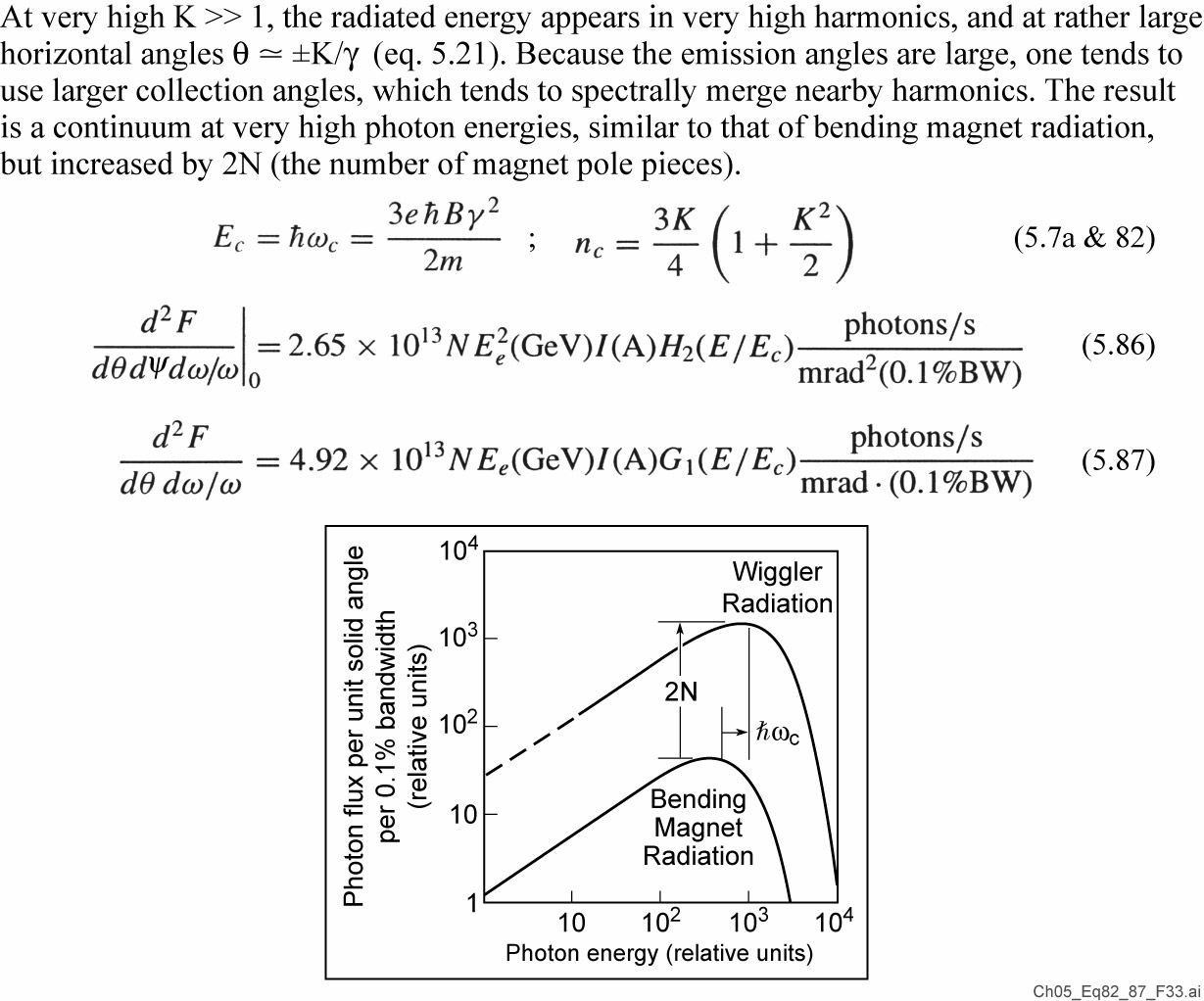 7
Undulator radiation from a small electron beam radiating into a narrow forward cone is very bright
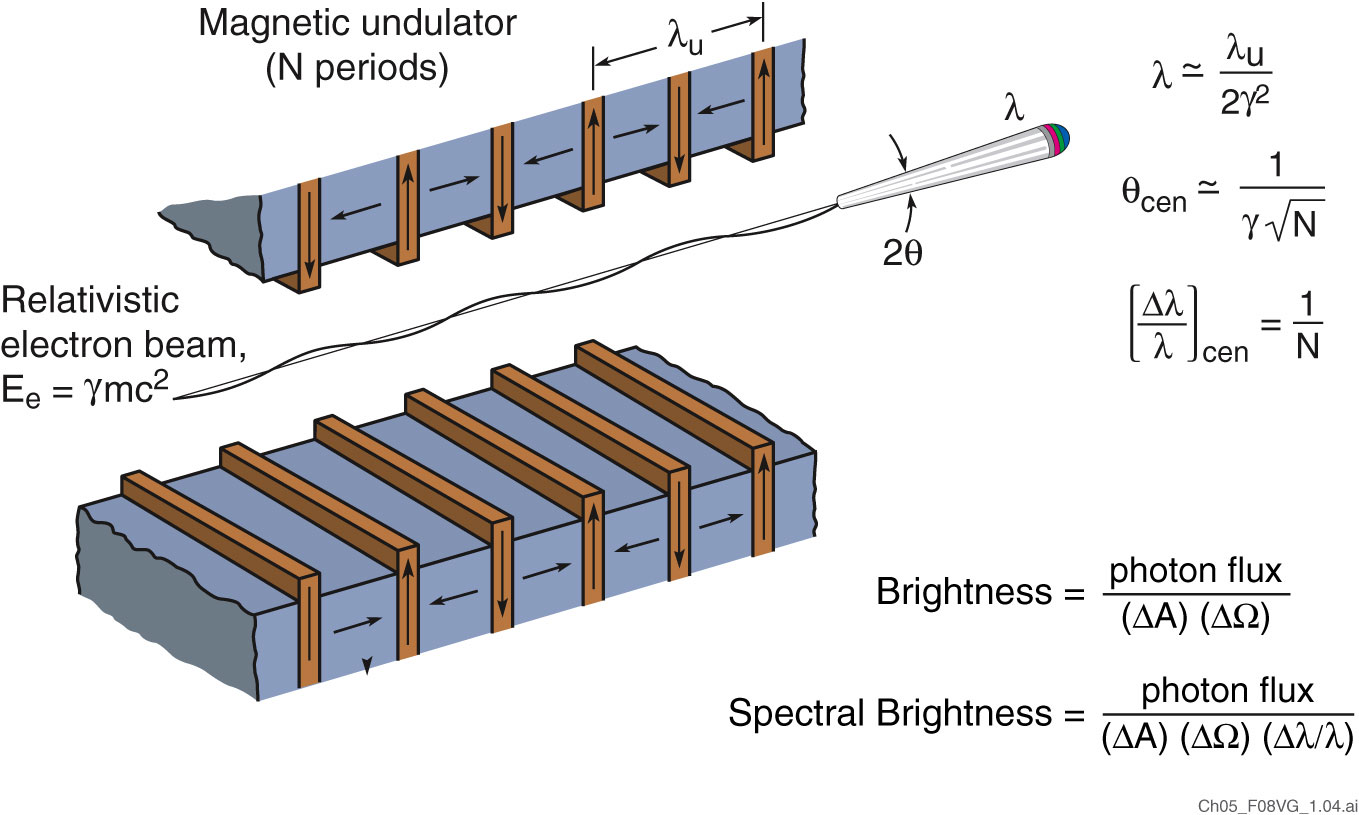 8
Undulator radiation
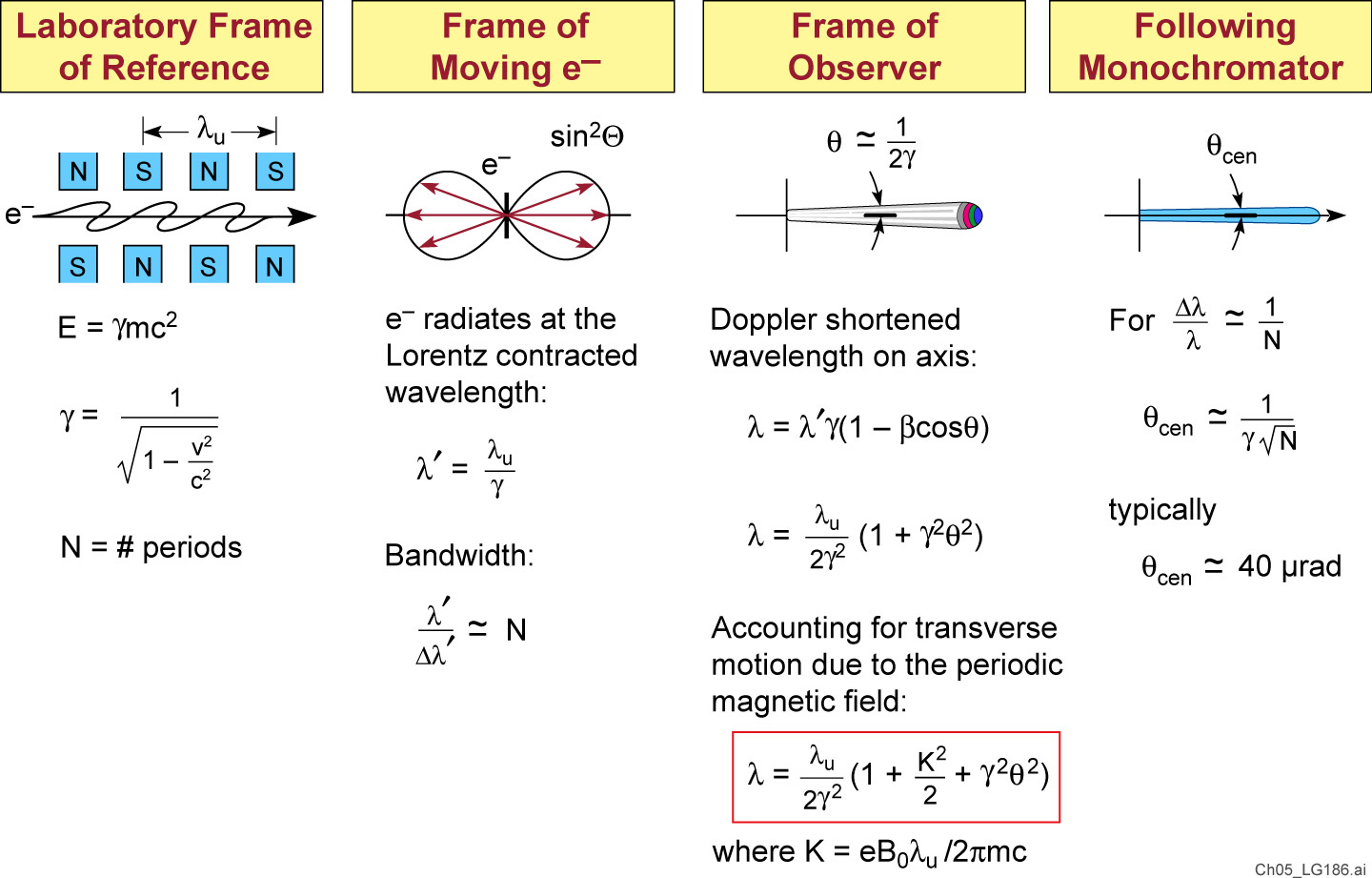 9
Calculating Power in the Central Radiation Cone: Using the well known “dipole radiation” formula by transforming to the frame of reference moving with the electrons
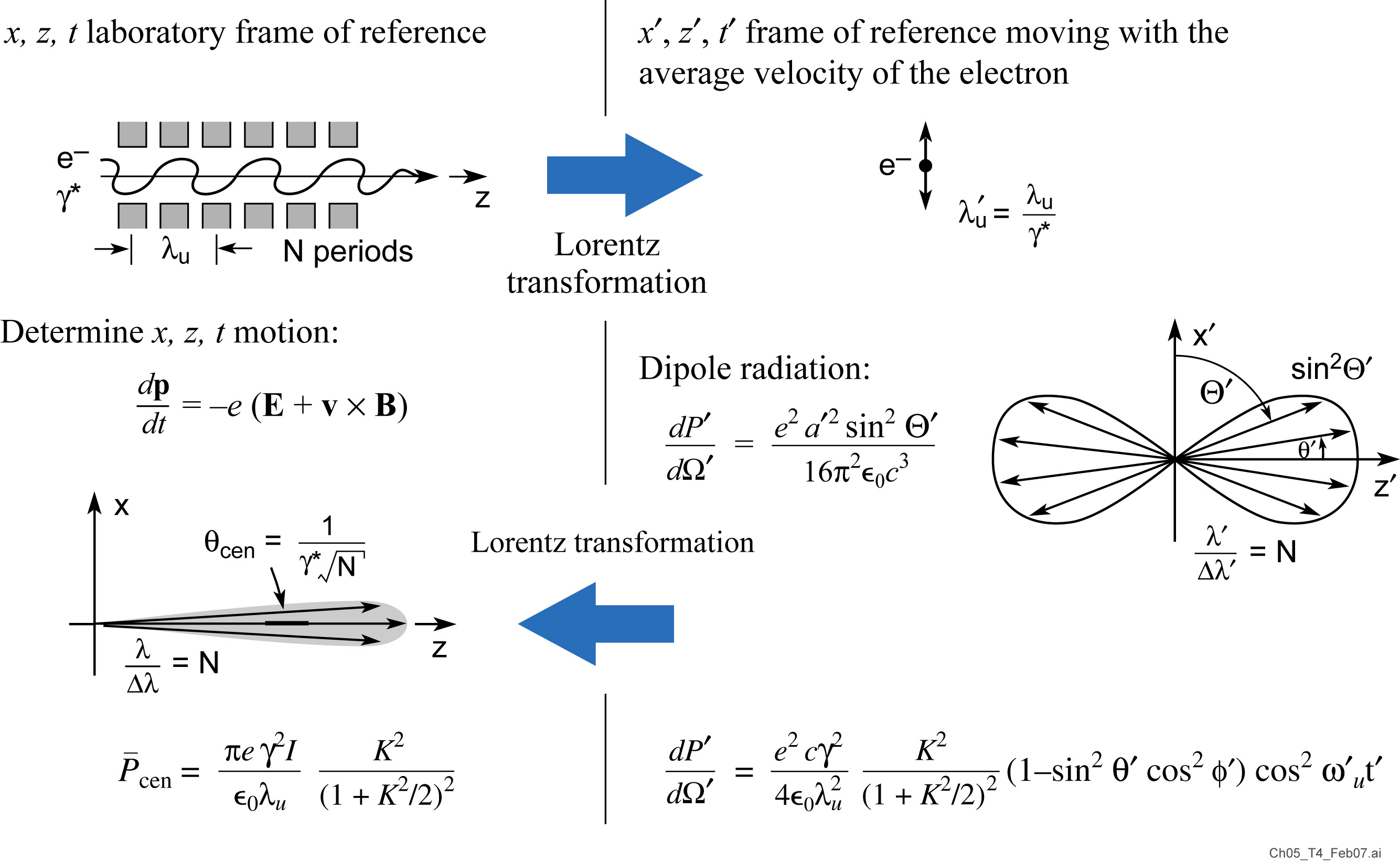 10
Power in the central cone
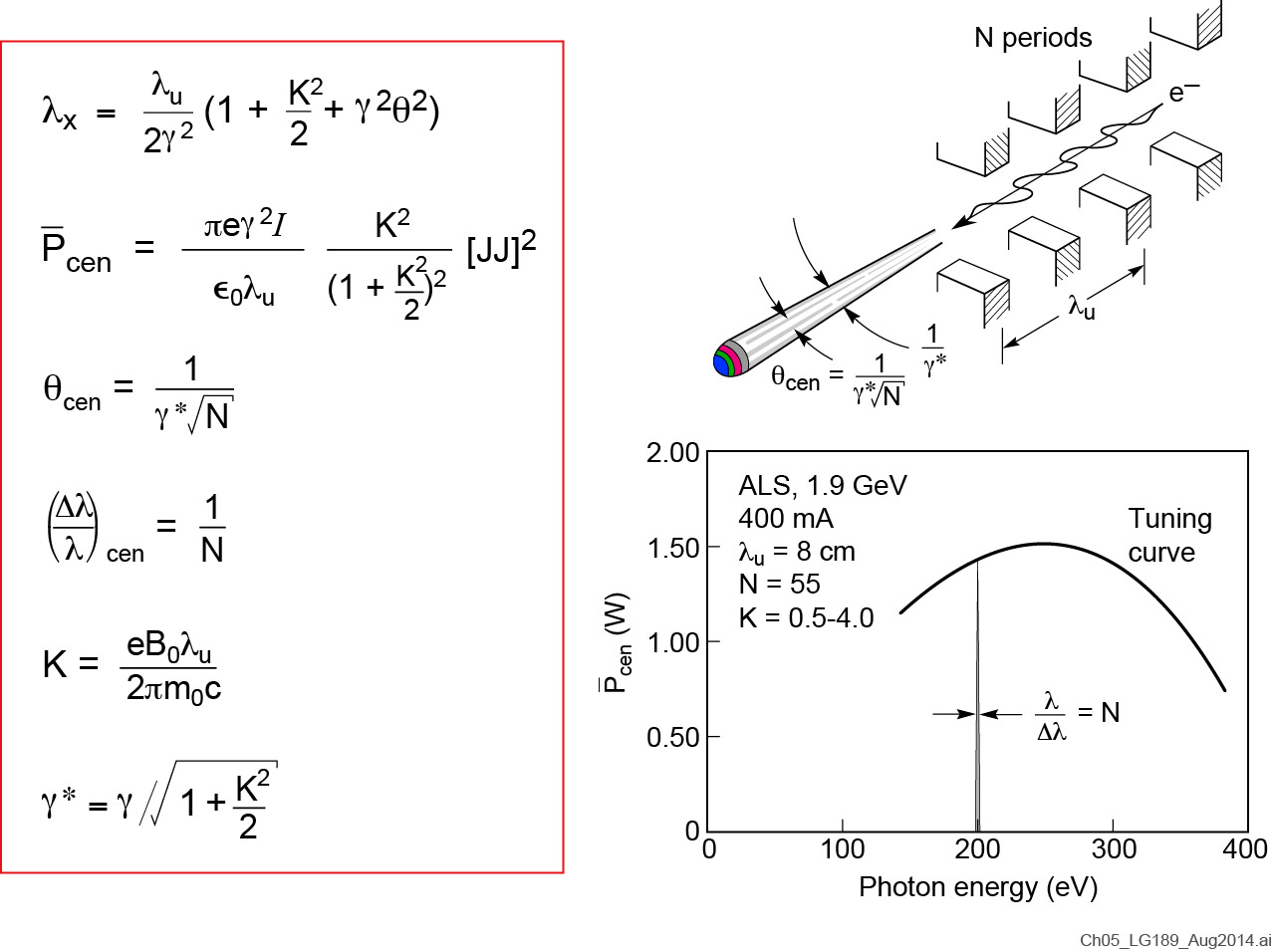 11
Power in the central radiation cone for three soft x-ray undulators
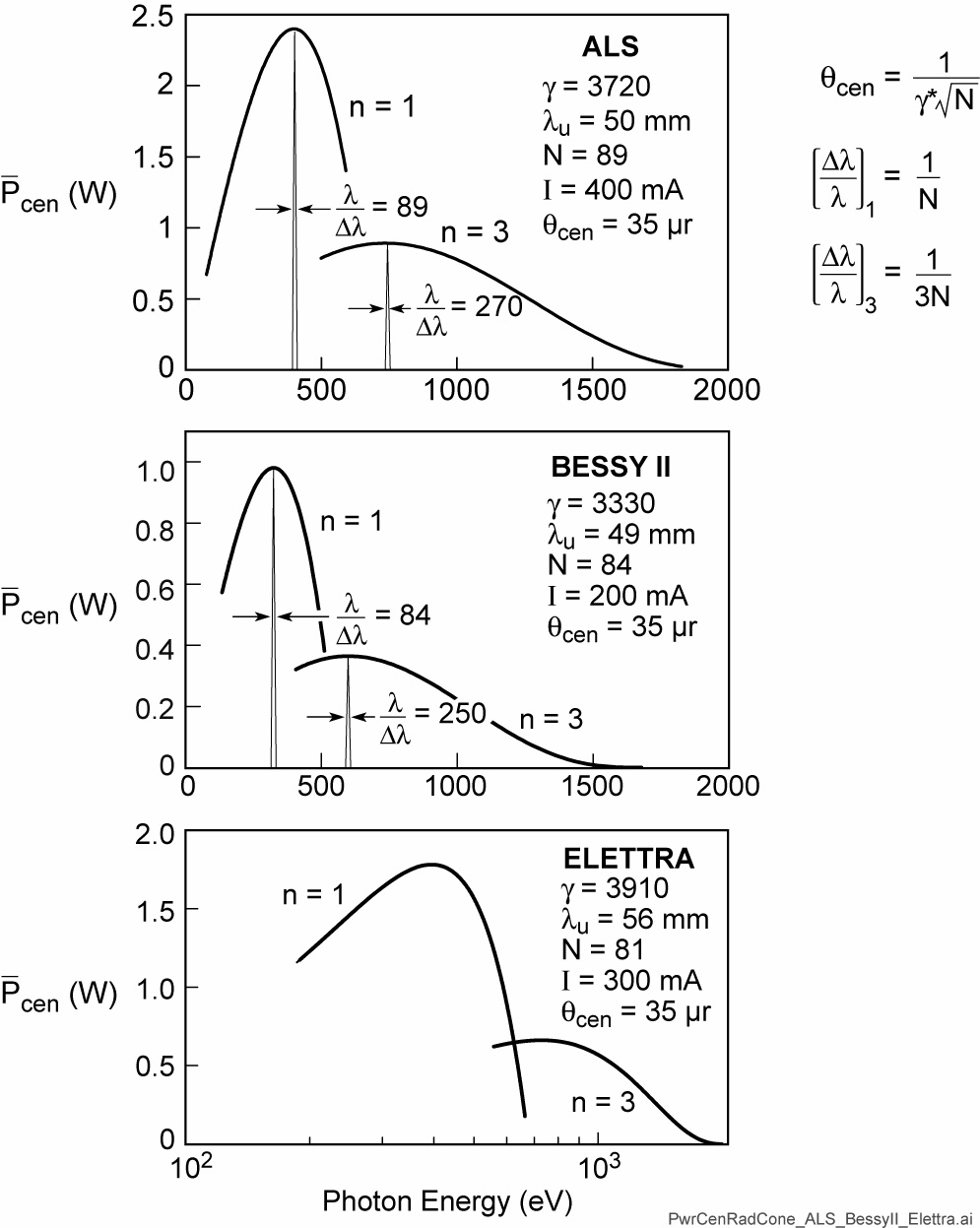 12
Power in the central radiation cone for three hard x-ray undulators
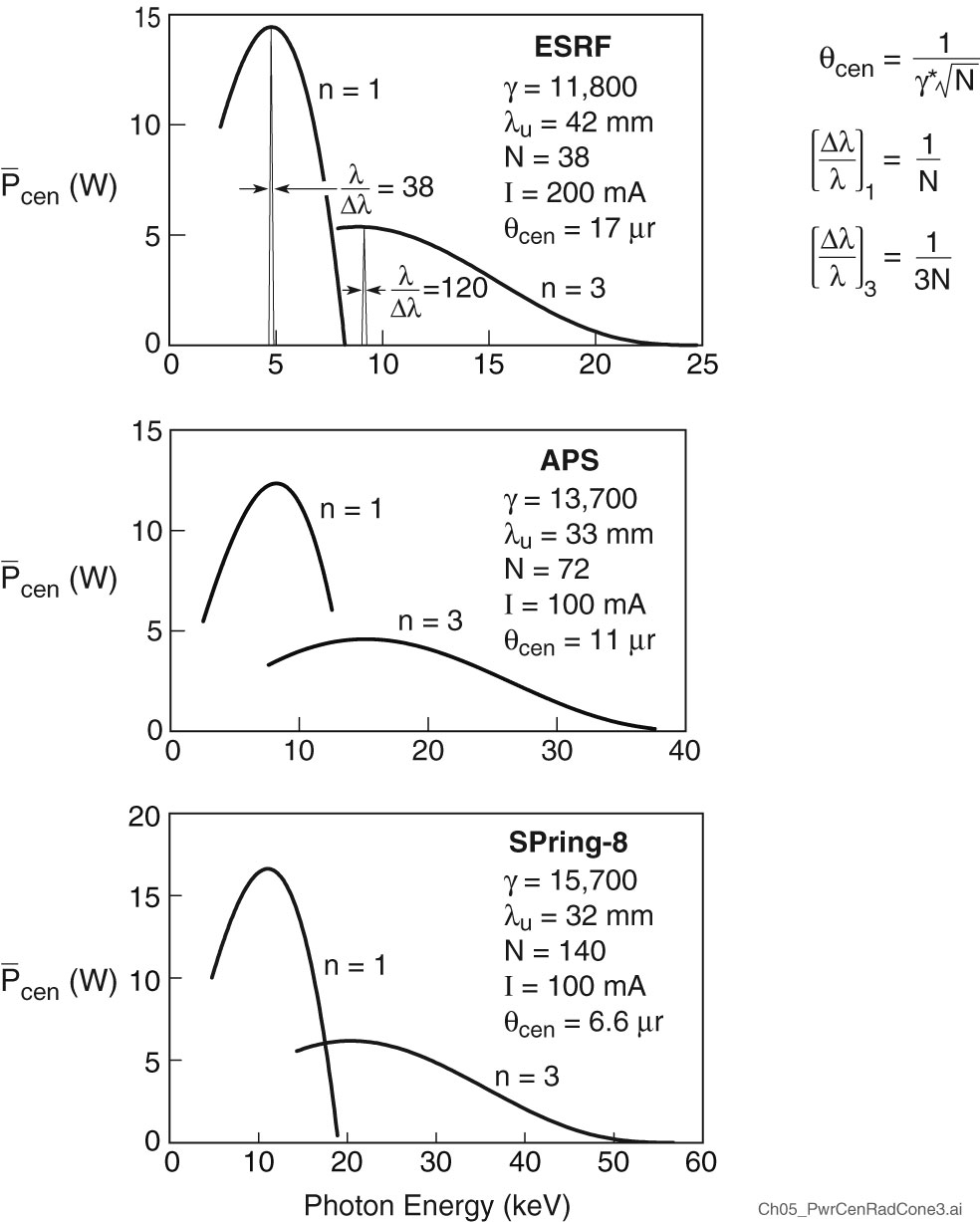 13
Ordinary light and laser light
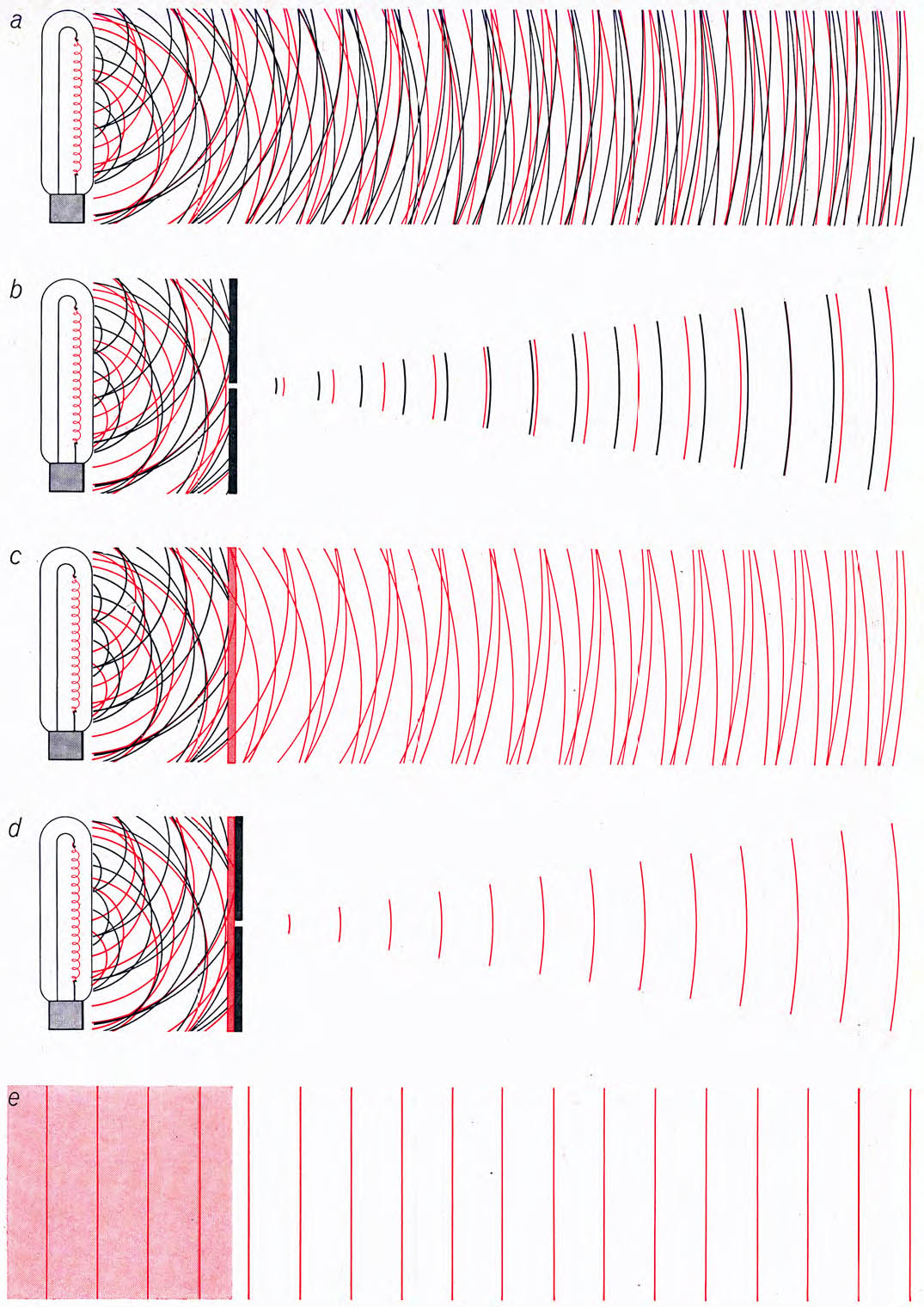 Ordinary thermal light source, atoms radiate independently.
A pinhole can be used to obtain spatially coherent light, but at a great loss of power.
A color filter (or monochromator) can be used to obtain temporally coherent light, also at a great loss of power.
Pinhole and spectral filtering can be used to obtain light which is both spatially and temporally coherent but the power will be very small (tiny).
All of the laser light is both spatially and temporally coherent*.
Arthur Schawlow, “Laser Light”, Sci. Amer. 219, 120 (Sept. 1968)
14
Spatially coherent undulator radiation
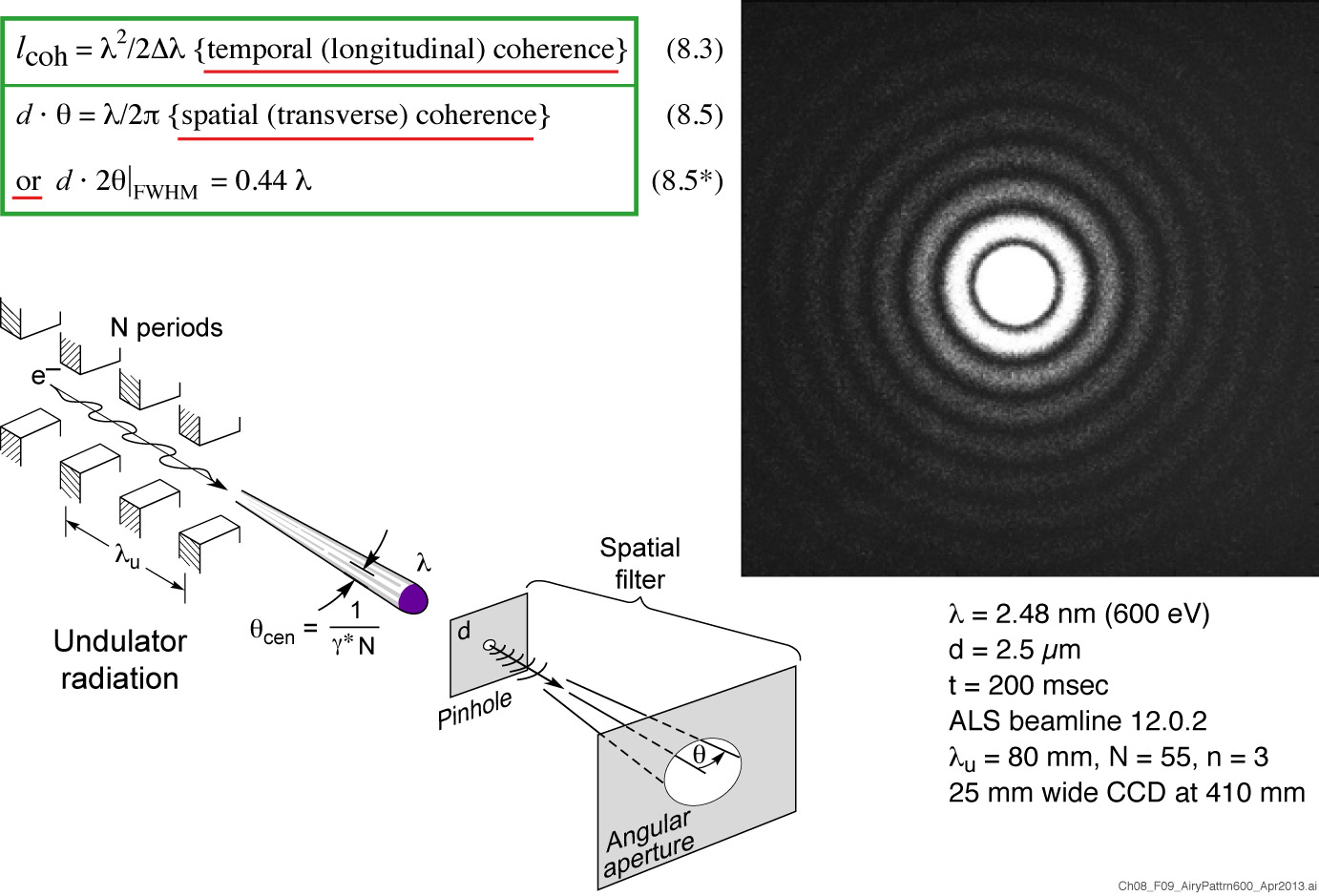 Courtesy of  Kris Rosfjord, UCB
15
Spatially and spectrally filtered undulator radiation
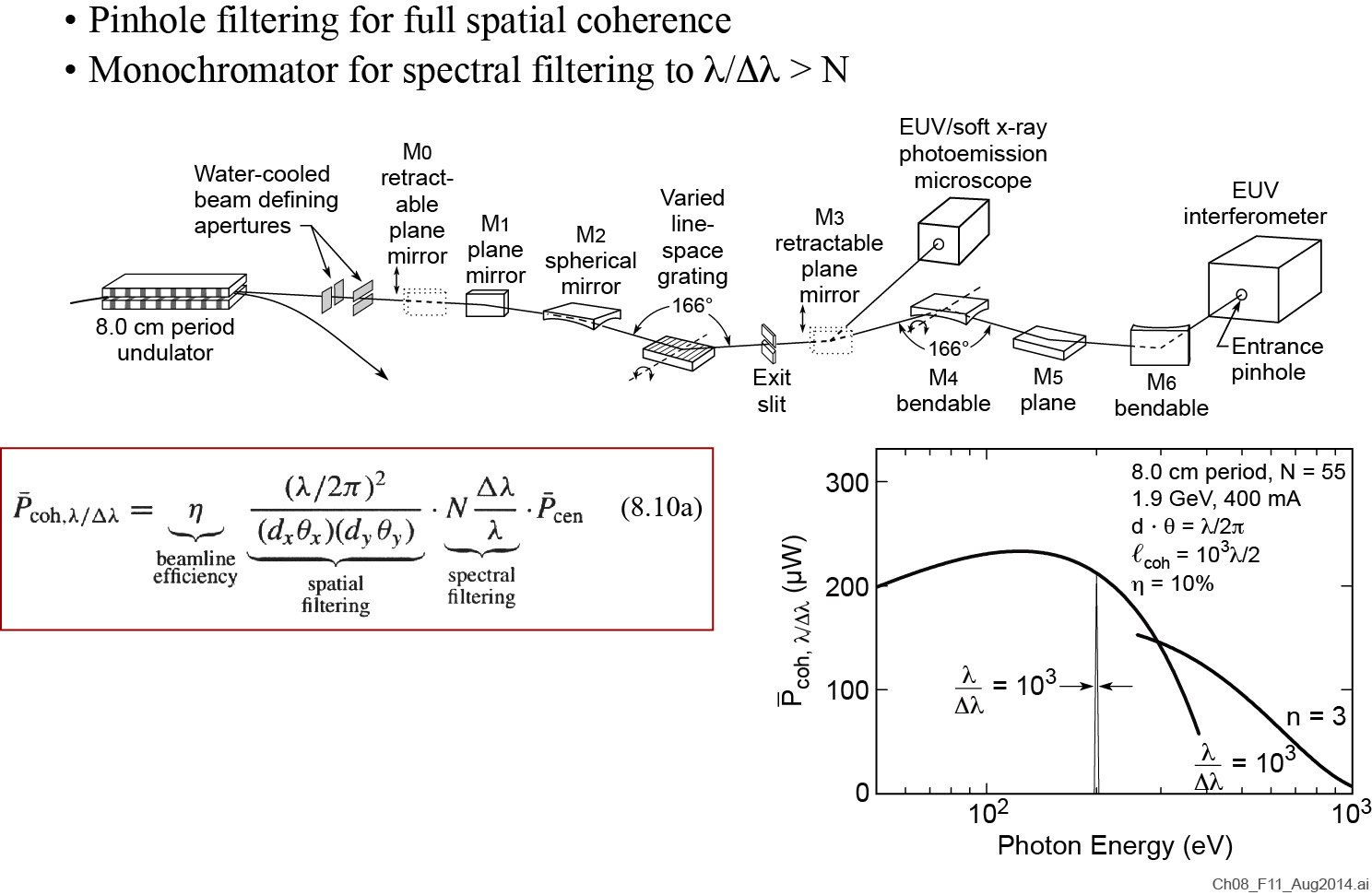 16
Spatial coherence and phase with Young’s double slit interferometer
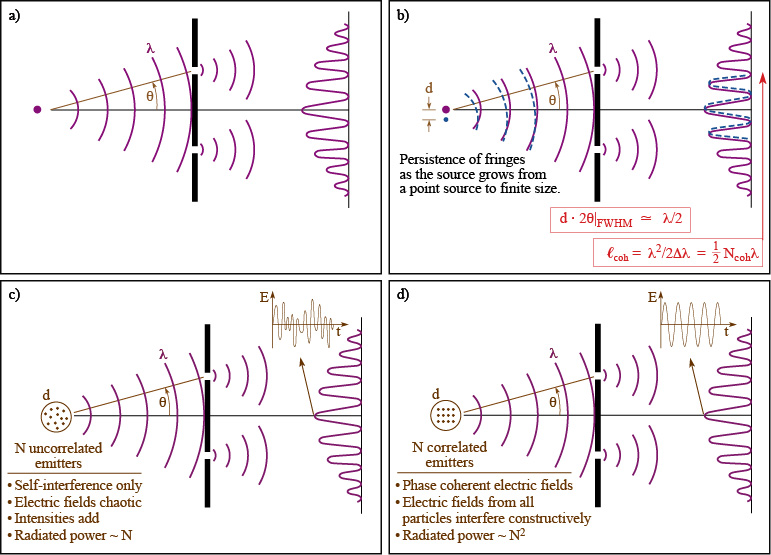 17
Spatial coherence measurements of undulator radiation using Young’s 2-pinhole technique
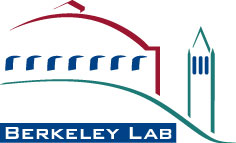 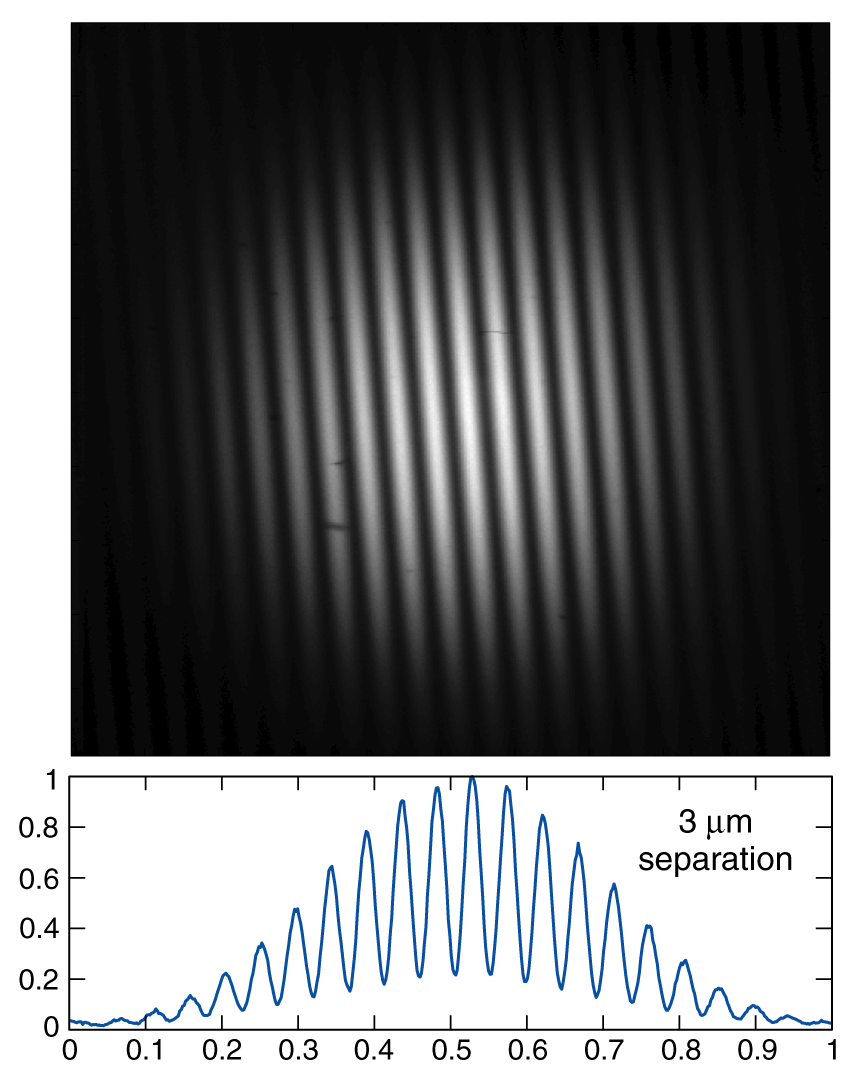 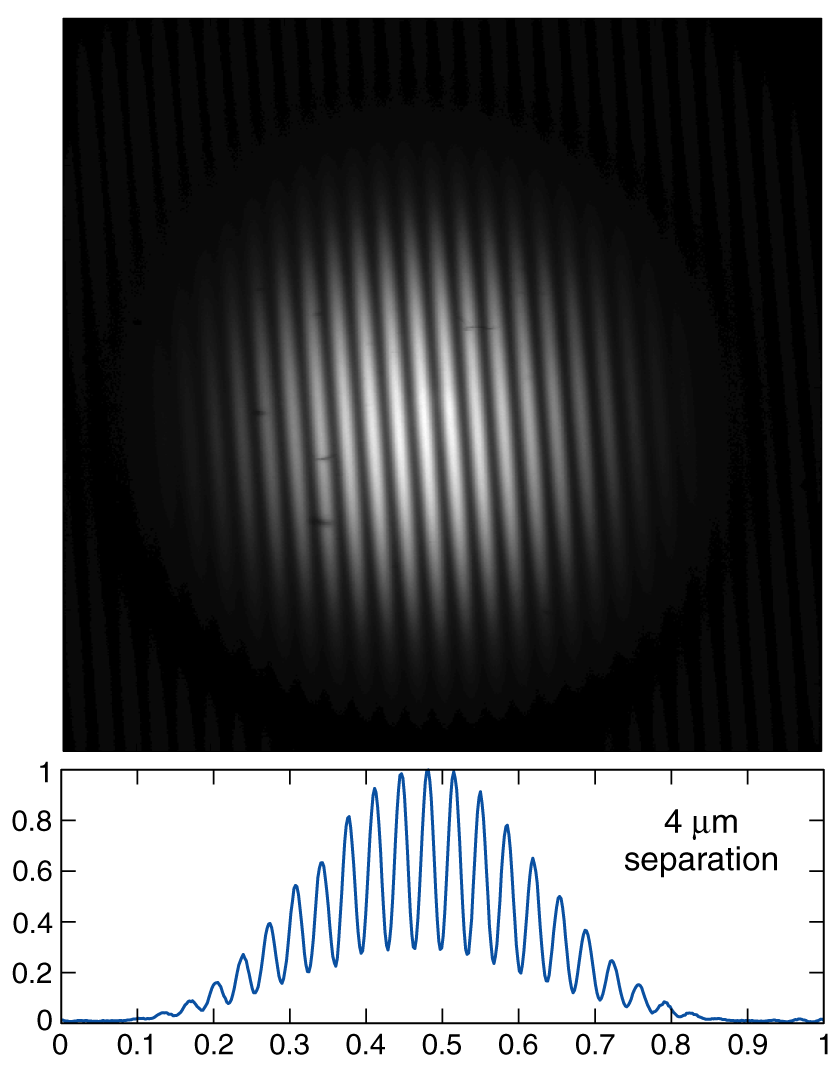 Courtesy of Chang Chang, UC Berkeley and LBNL.
l = 13.4 nm, 450 nm diameter pinholes, 1024 x 1024 EUV/CCD at 26 cm ALS, 1.9 GeV, lu = 8 cm, N = 55
18
Spatial coherence measurements of undulator radiation using Young’s 2-pinhole technique
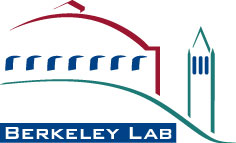 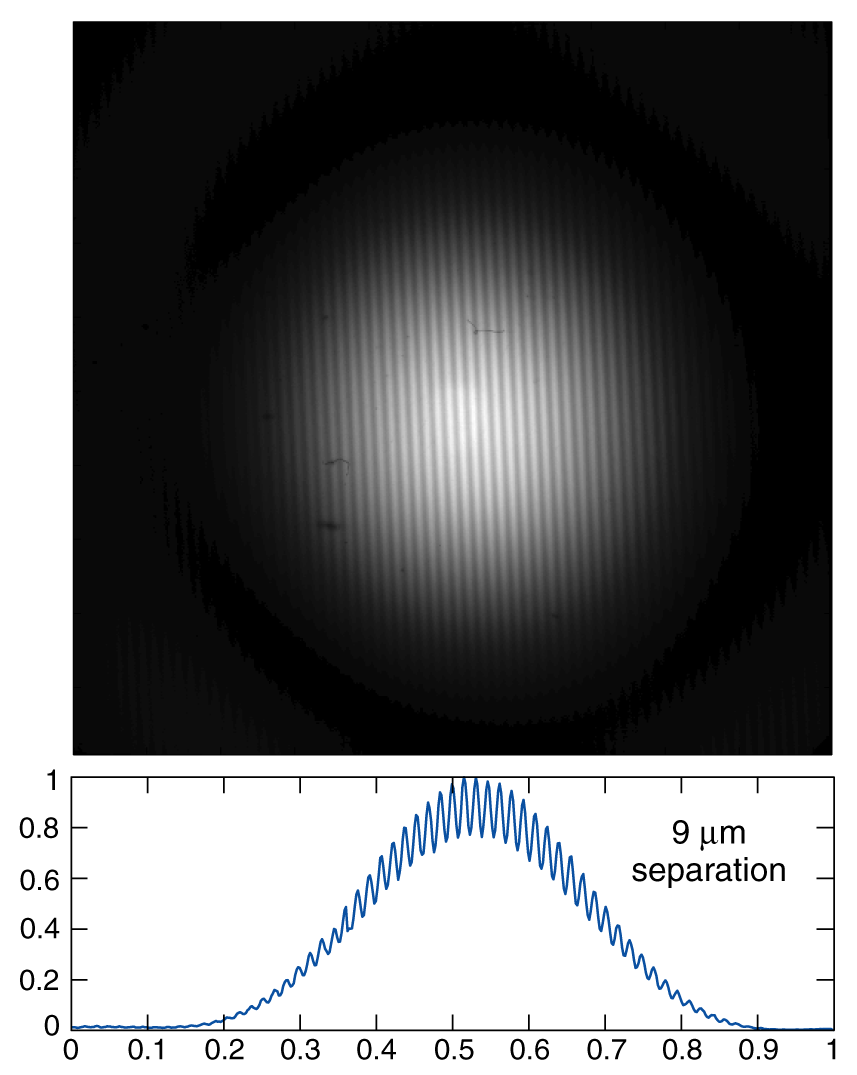 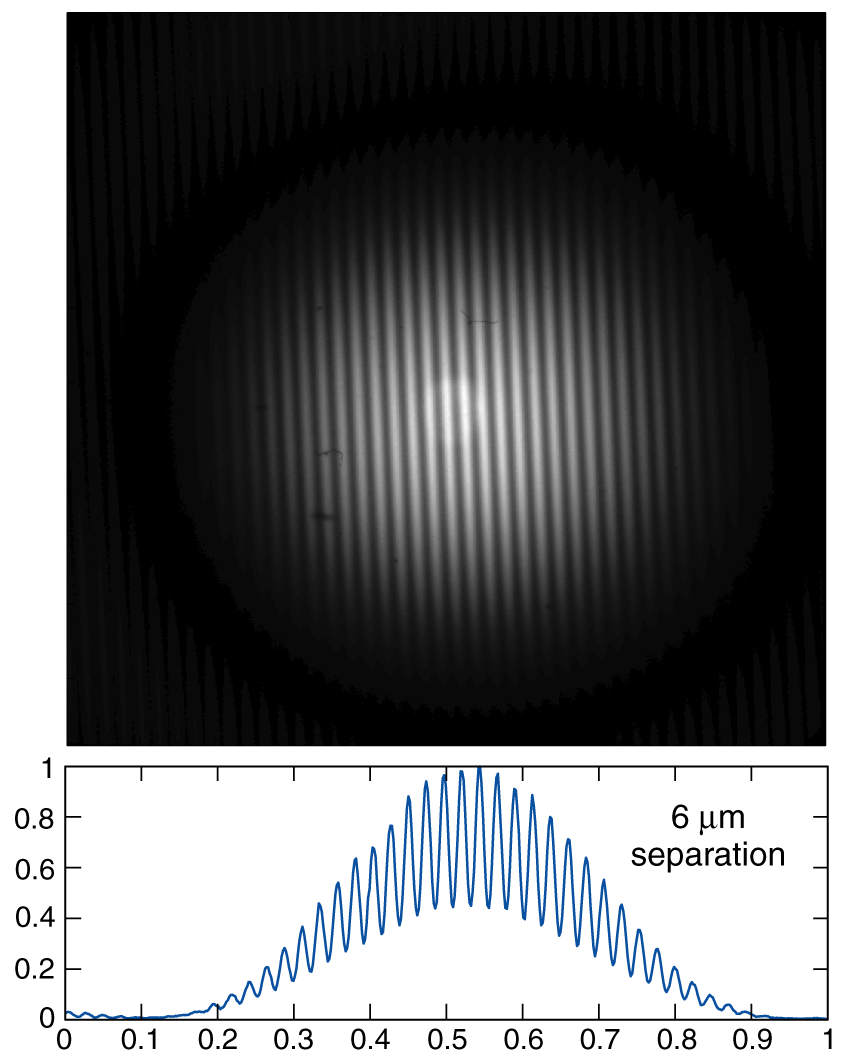 Courtesy of Chang Chang, UC Berkeley and LBNL.
l = 13.4 nm, 450 nm diameter pinholes, 1024 x 1024 EUV/CCD at 26 cm ALS, 1.9 GeV, lu = 8 cm, N = 55
19
Coherent power at the ALS
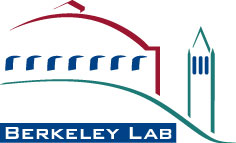 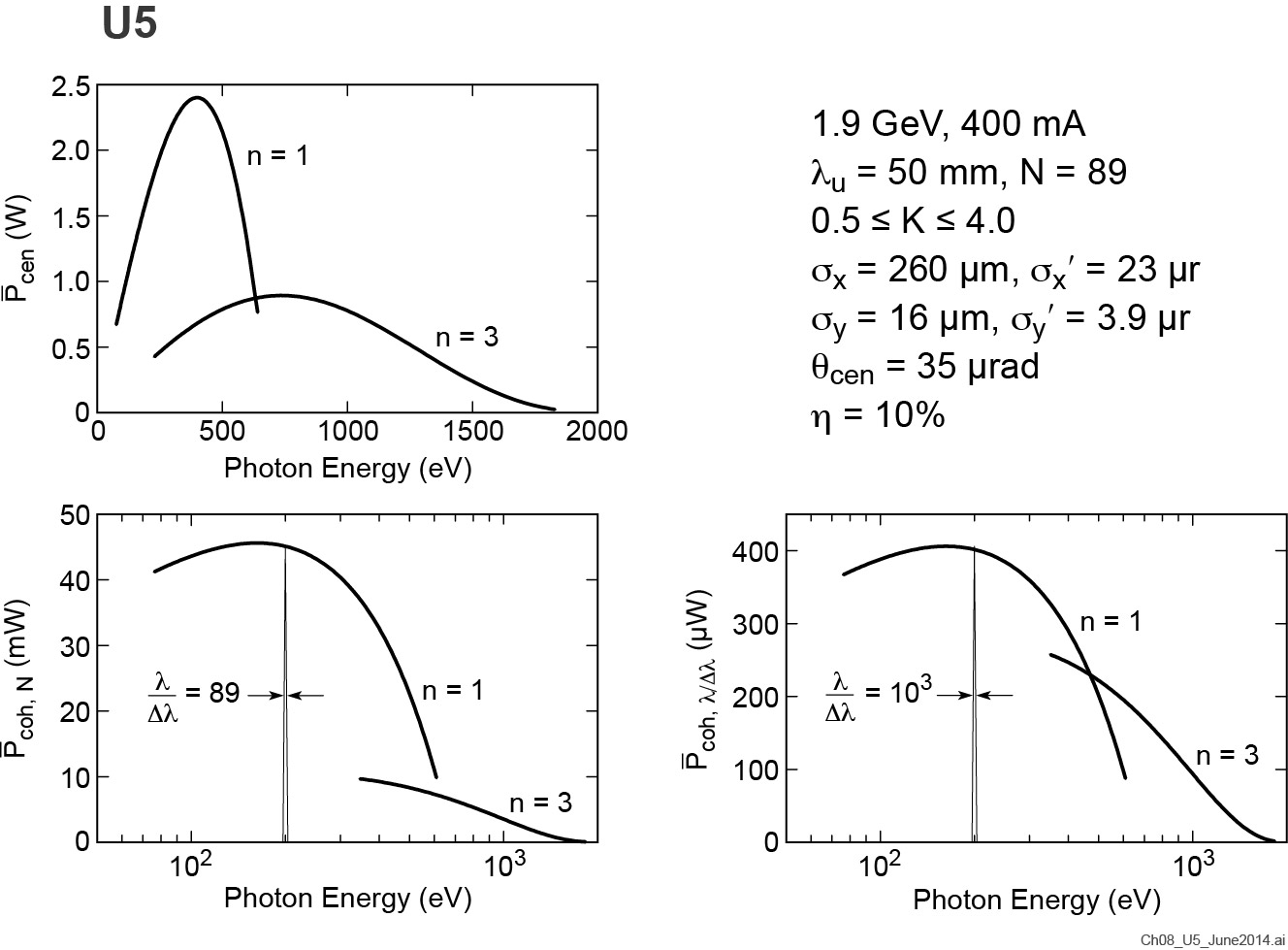 20
Coherent power at SPring-8
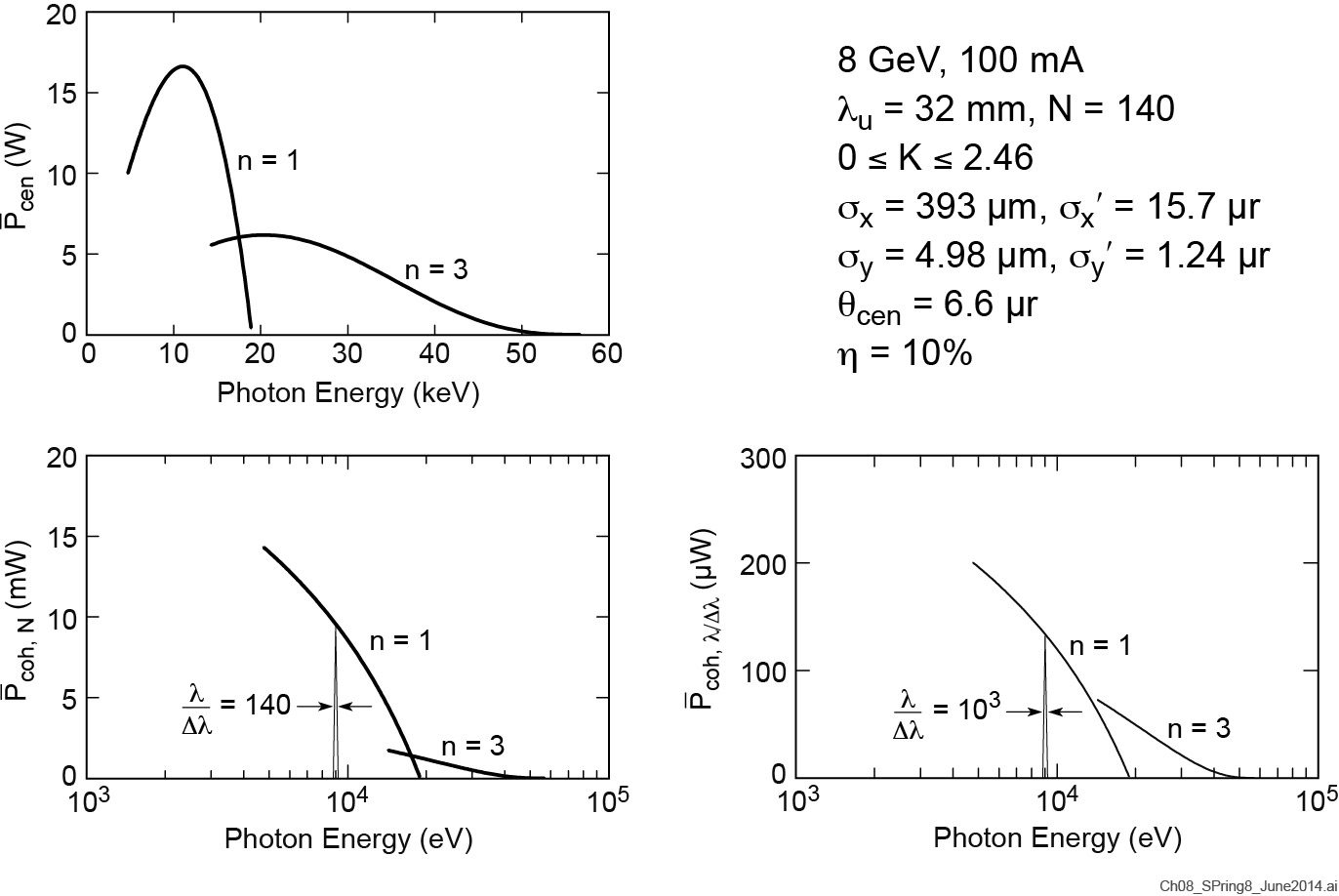 21
Third generation synchrotron facilities
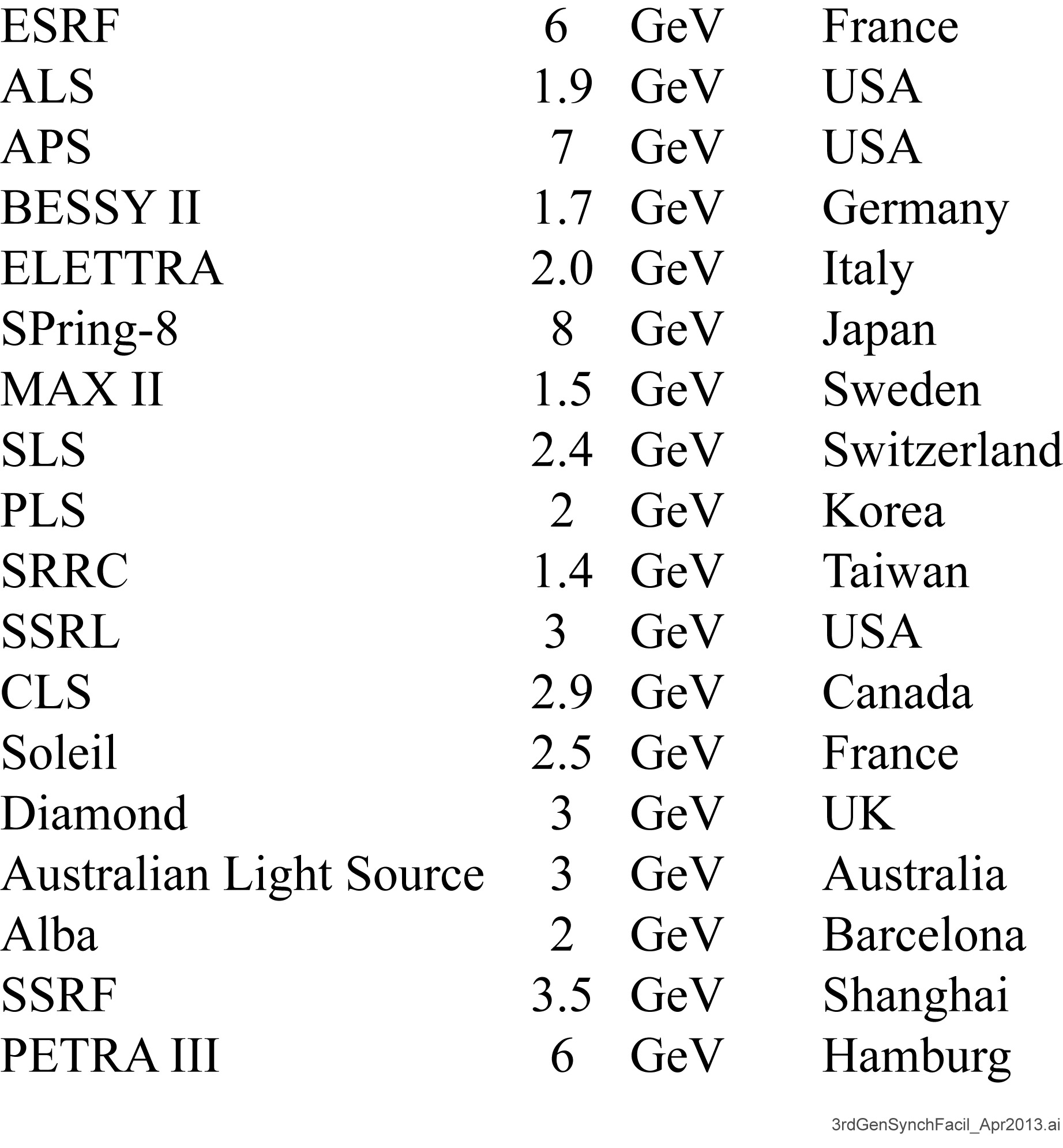 22
Ordinary light and laser light
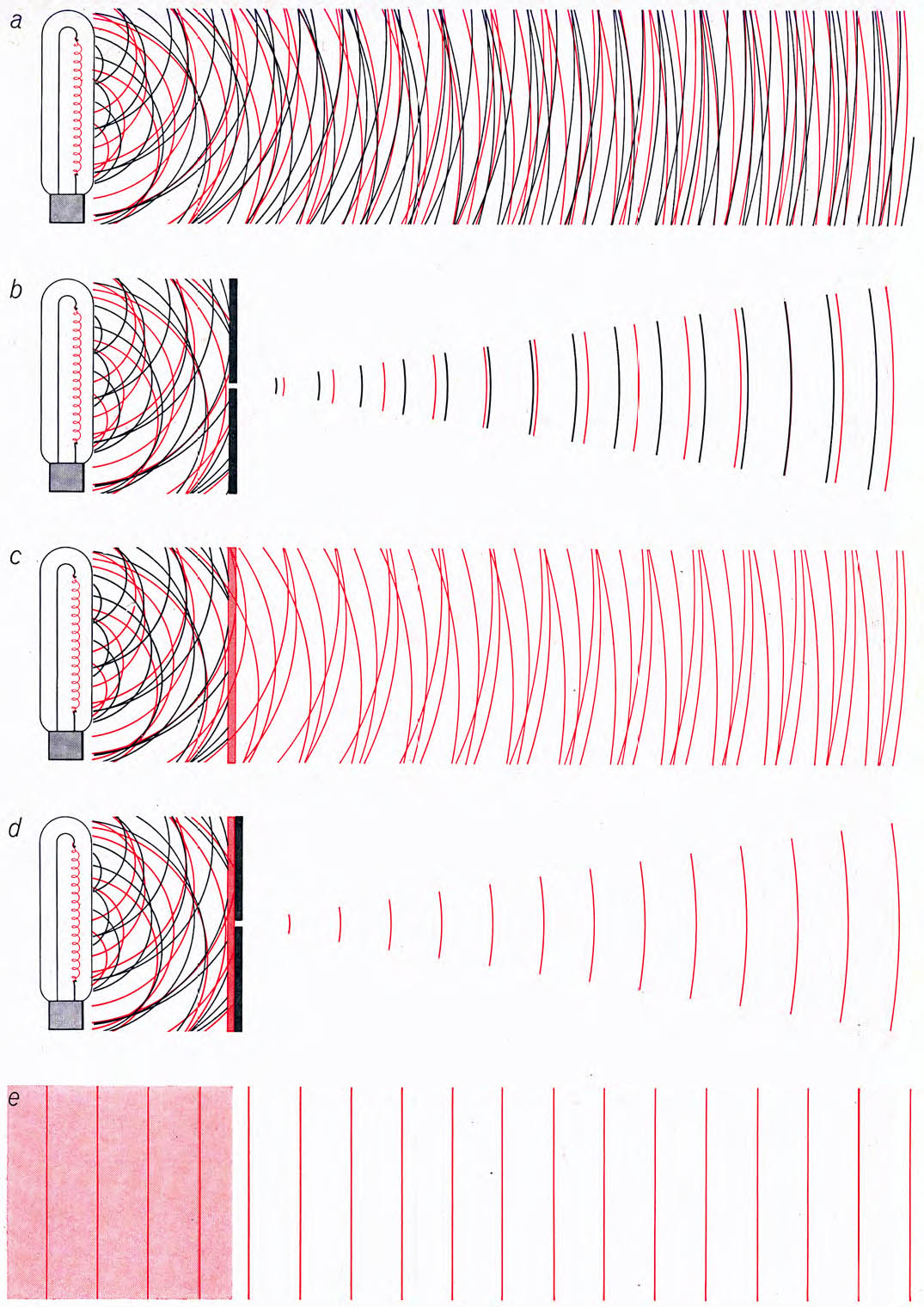 Ordinary thermal light source, atoms radiate independently.
A pinhole can be used to obtain spatially coherent light, but at a great loss of power.
A color filter (or monochromator) can be used to obtain temporally coherent light, also at a great loss of power.
Pinhole and spectral filtering can be used to obtain light which is both spatially and temporally coherent but the power will be very small (tiny).
All of the laser light is both spatially and temporally coherent*.
Arthur Schawlow, “Laser Light”, Sci. Amer. 219, 120 (Sept. 1968)
23
Spatial and temporal coherence with undulators and FELs
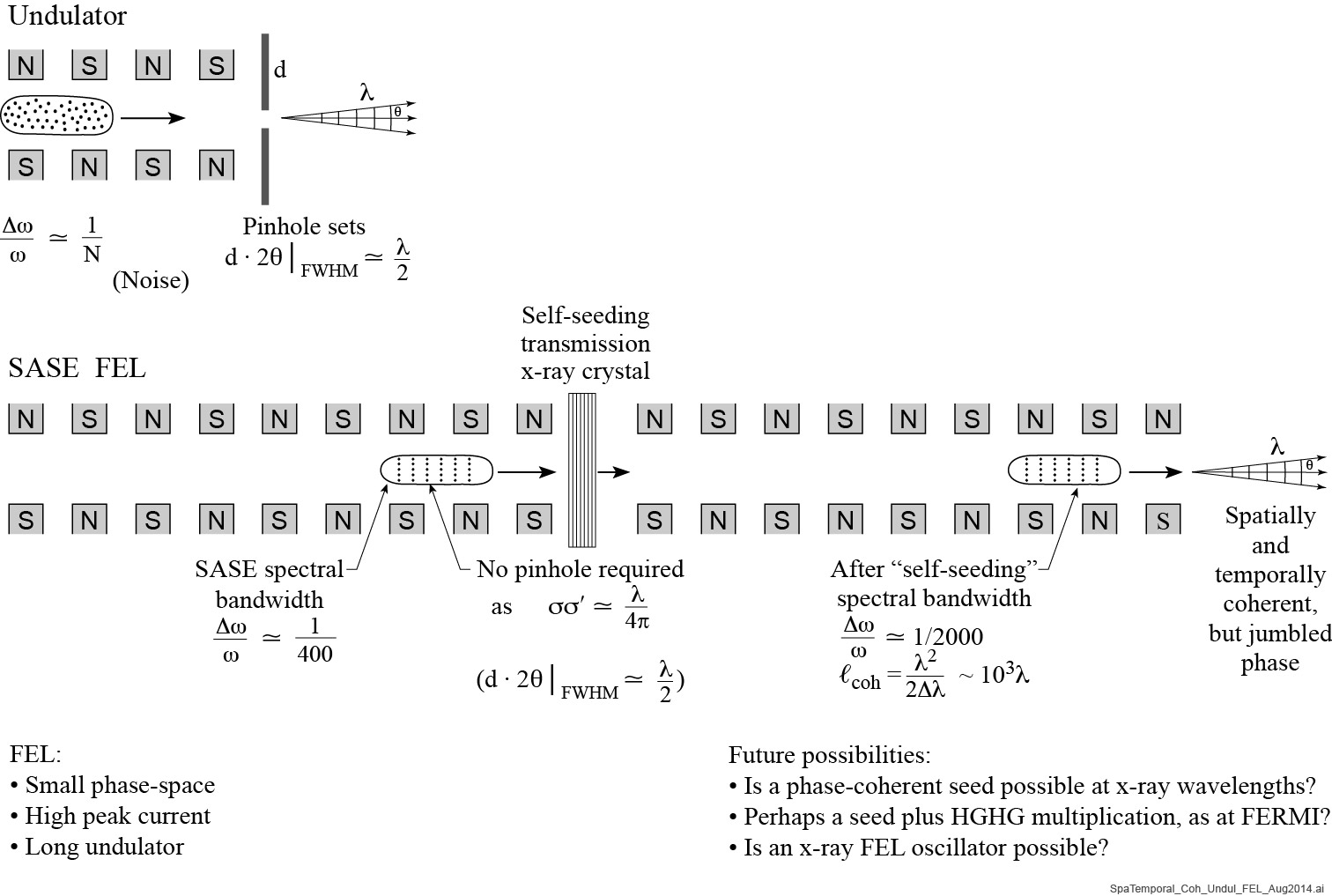 24
The bunching advantage of FELs
In an undulator with random, uncorrelated electron positions within the bunch, only the radiated self-fields E add constructively.
Coherence is somewhat limited
Power radiated is proportional to Ne (total # electrons)
For FEL lasing the radiated fields are strong enough to form “microbunches” within which the electron positions are well correlated. Radiated fields from these correlated electrons are in phase. The net electric field scales with Nej, the # of electrons in the microbunch, and power scales with Nej2 times the number of microbunches, nj.
Essentially full spatial coherence
Power radiated is proportional to ΣnjNej2; Gain ~ 3 × 106
25
FEL Physics
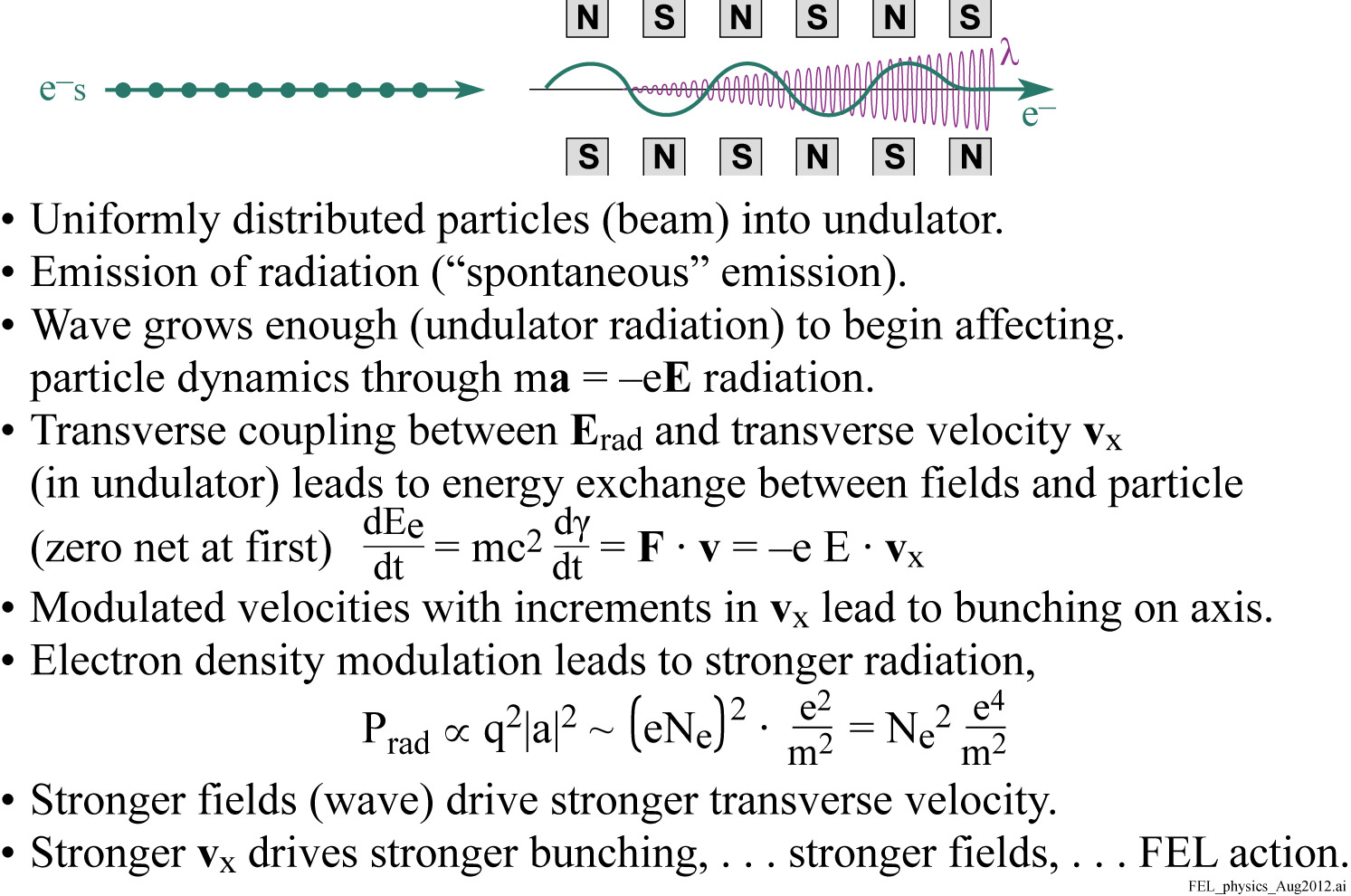 26
Equations of motion for the stronger electric field FEL
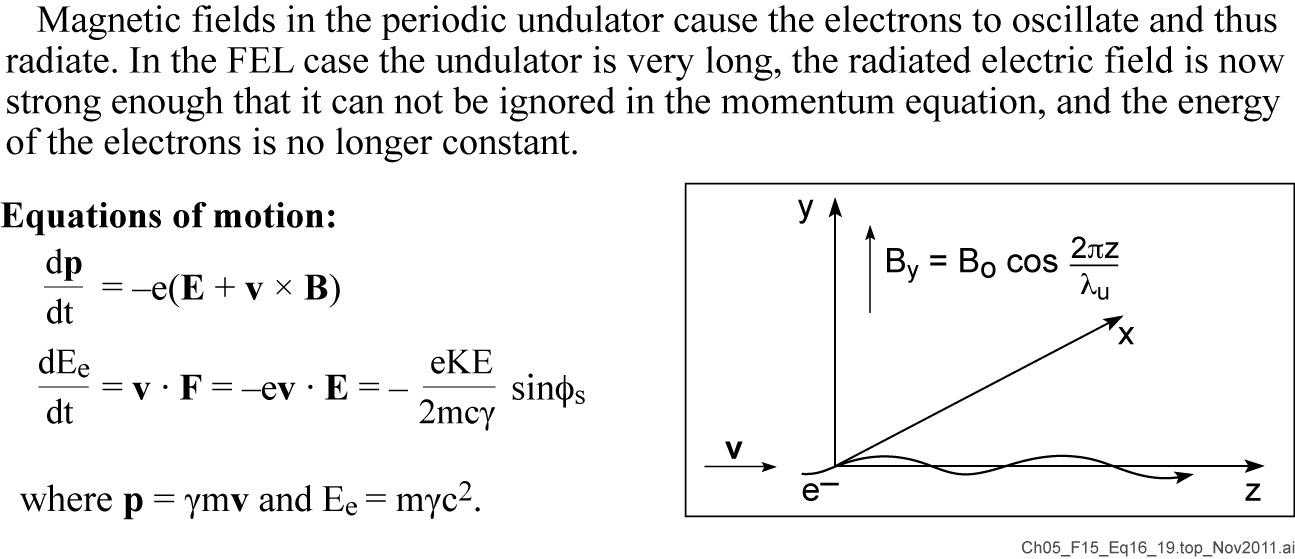 27
Undulators and FELs
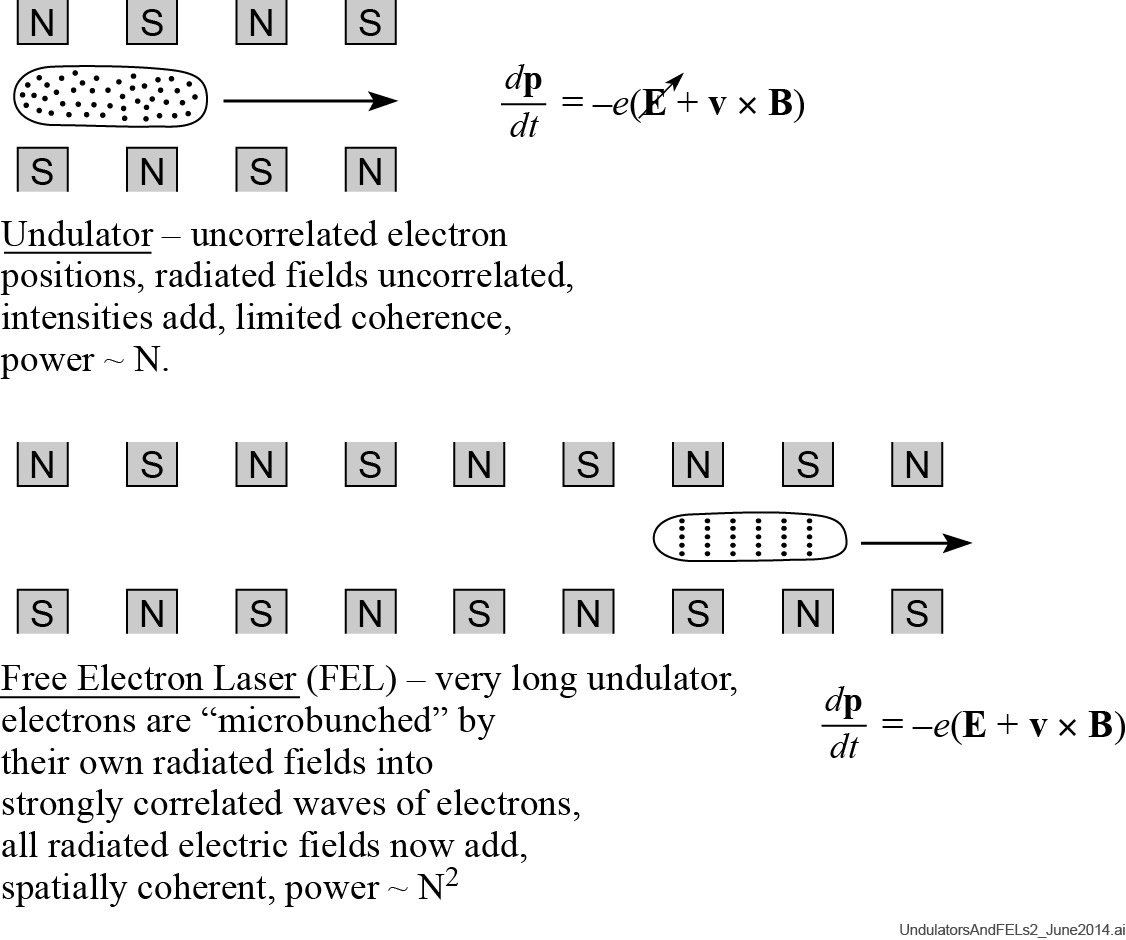 28
Seeded FEL
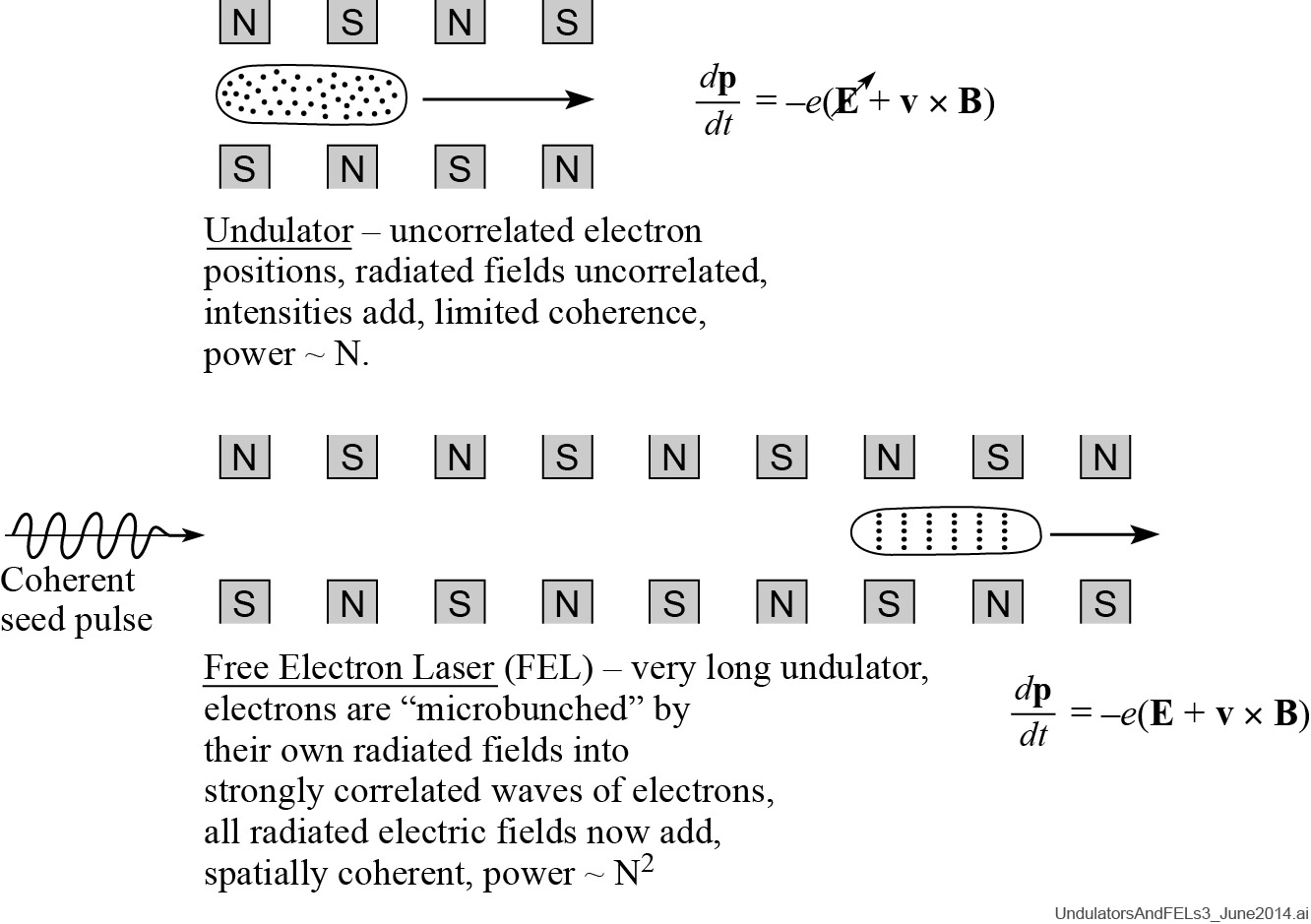 Seeded FEL. Initial bunching driven 
by phase coherent seed laser pulse. Improved pulse structure and spectrum.
29
The evolution of incoherent clapping (applauding) to coherent clapping
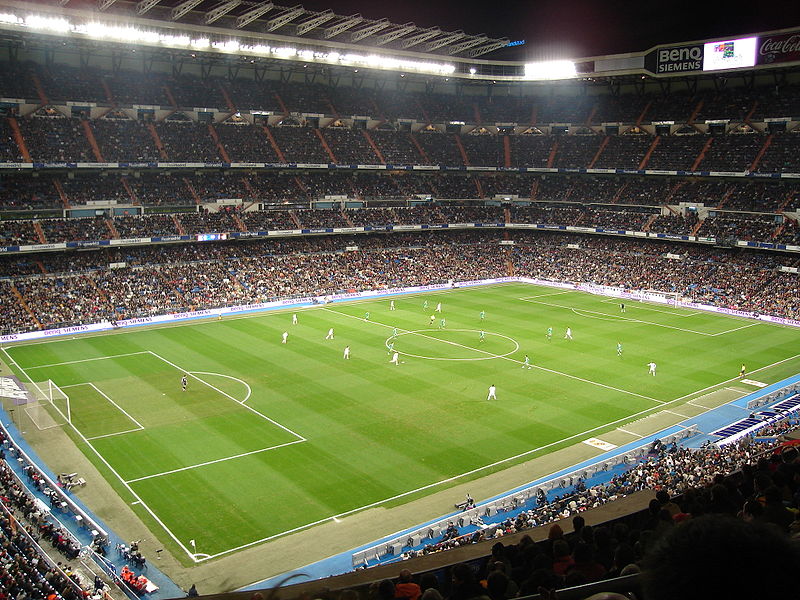 Suggested by Hideo Kitamura,(RIKEN)
30
Electron energies and subsequent axis crossings are affected by the amplitude and relative phase of the co-propagating field
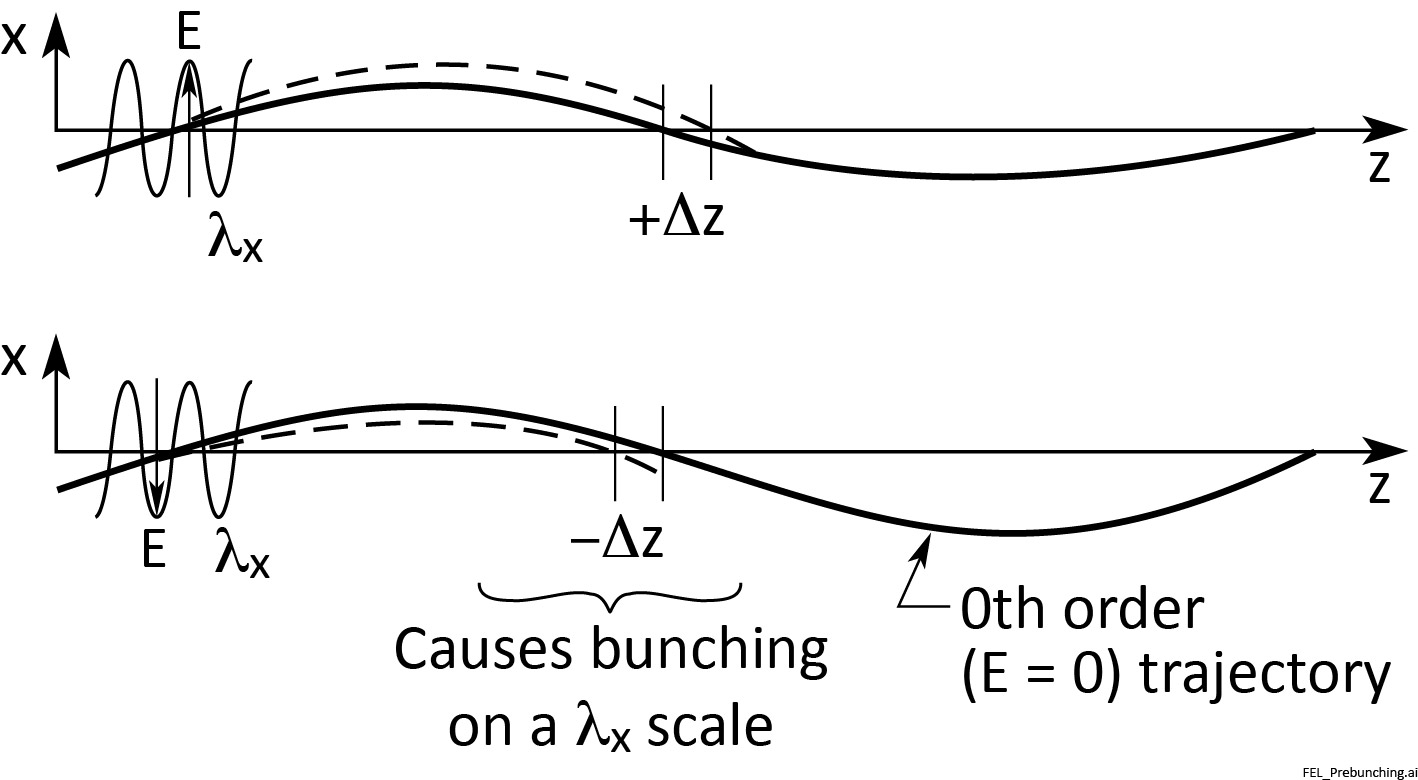 31
FEL Microbunching
Courtesy of Sven Reiche, UCLA, now SLS
32
Gain and saturation in an FEL
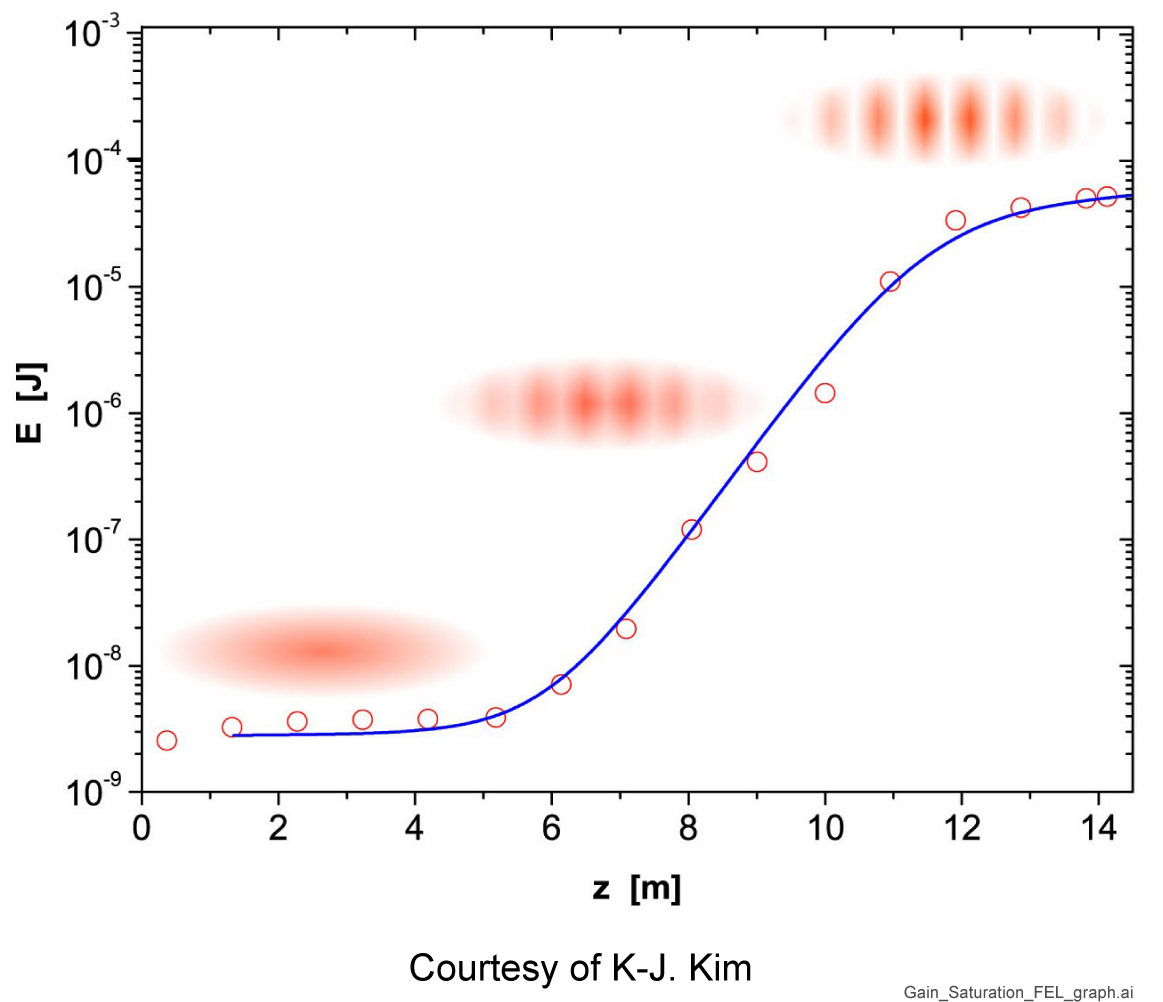 33
FEL lasing and the parameter ρFEL
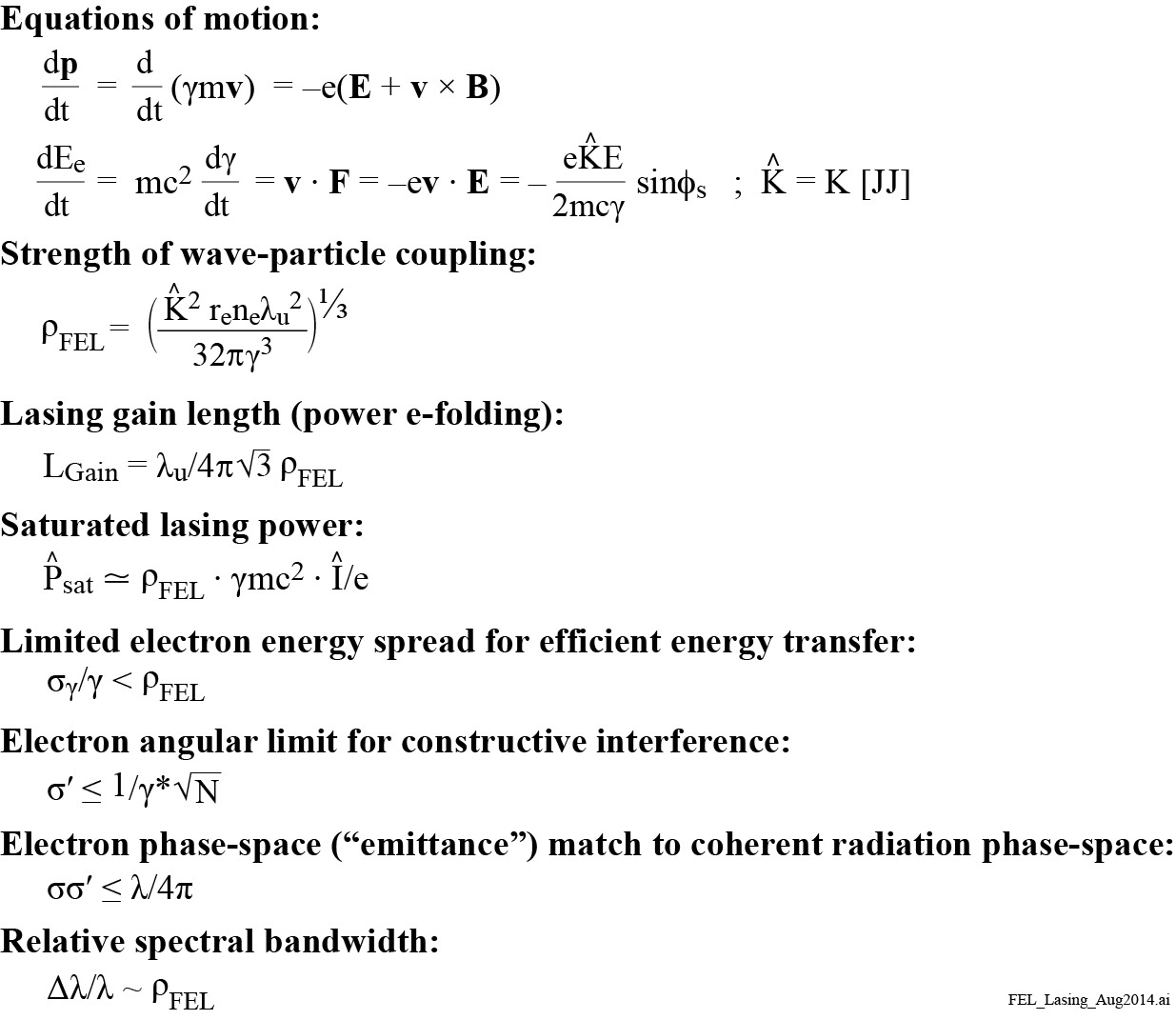 34
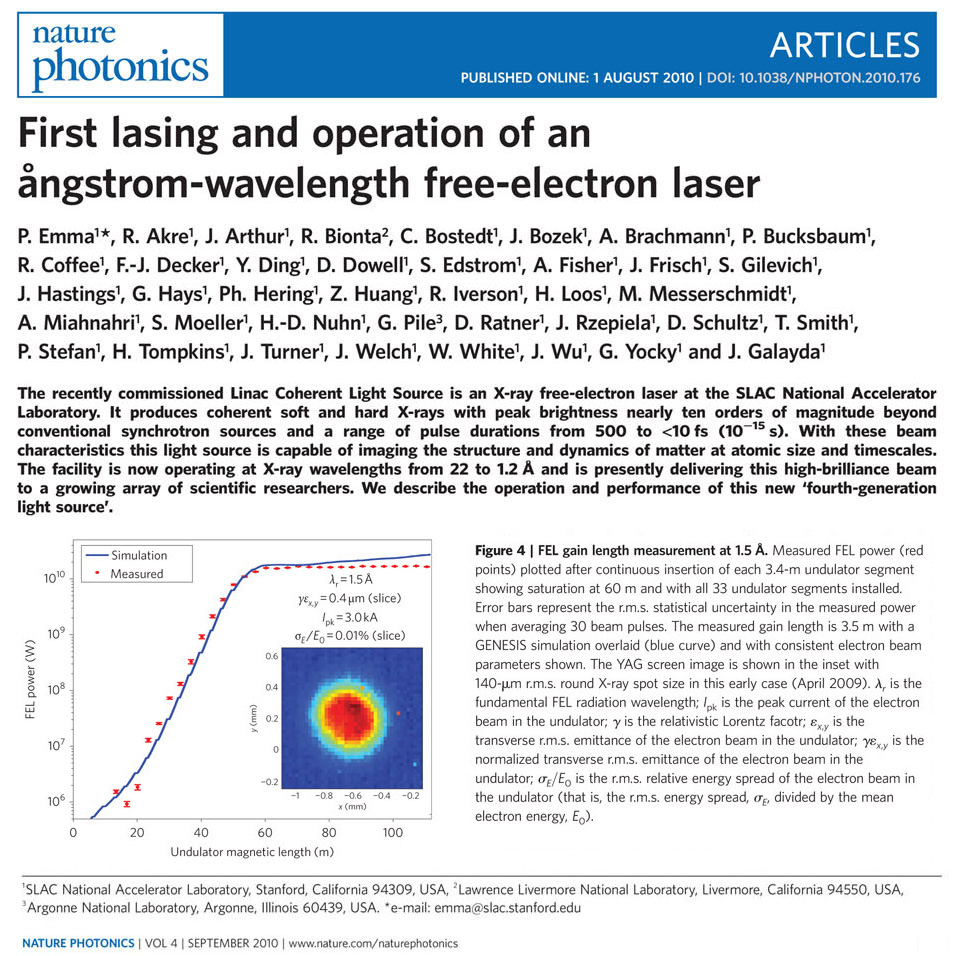 (LCLS, lasing April 2009, 1st day; saturated lasing 2009; publ. Sept. 2010)
35
Stanford’s LCLS Free Electron Laser
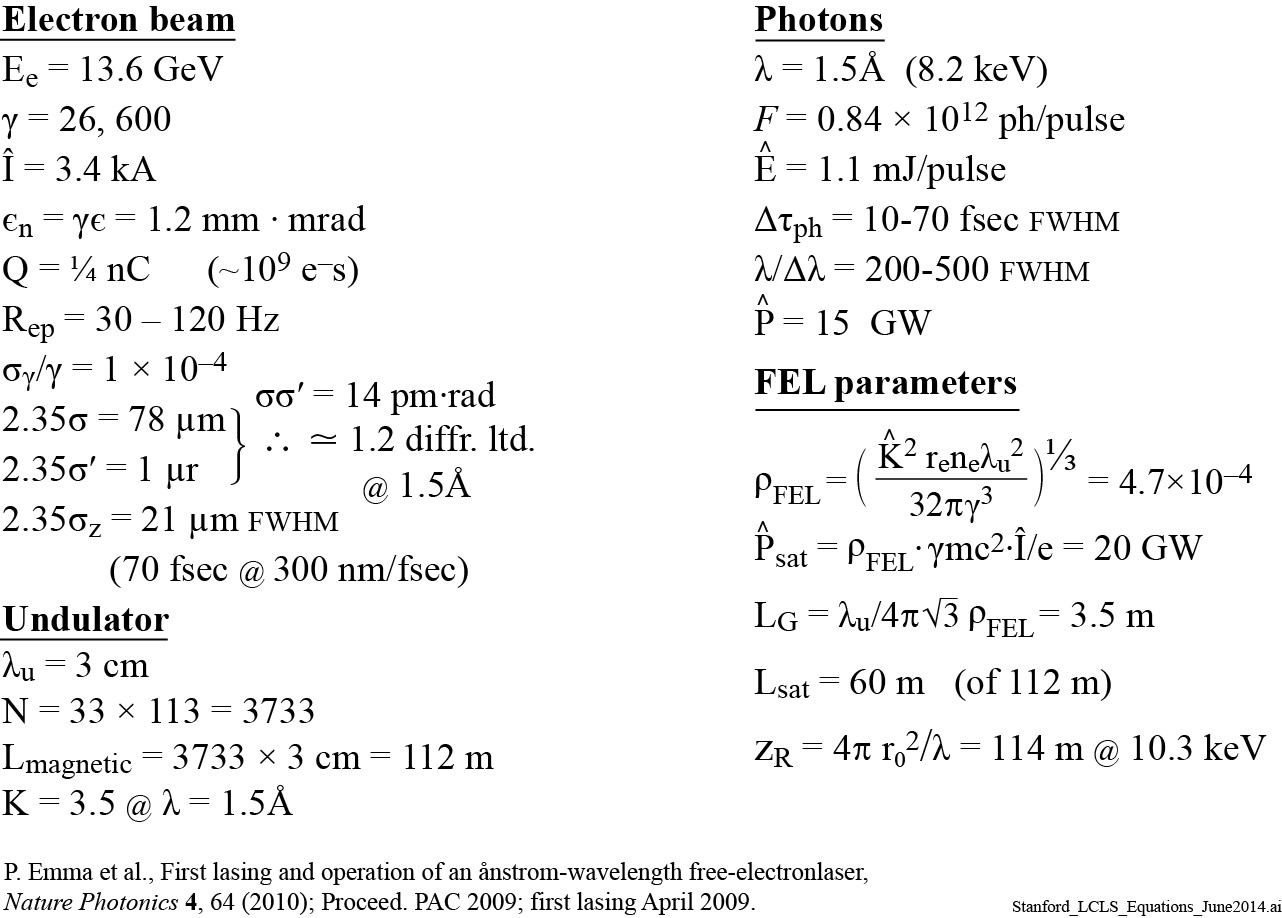 36
Measuring spatial coherence at LCLS
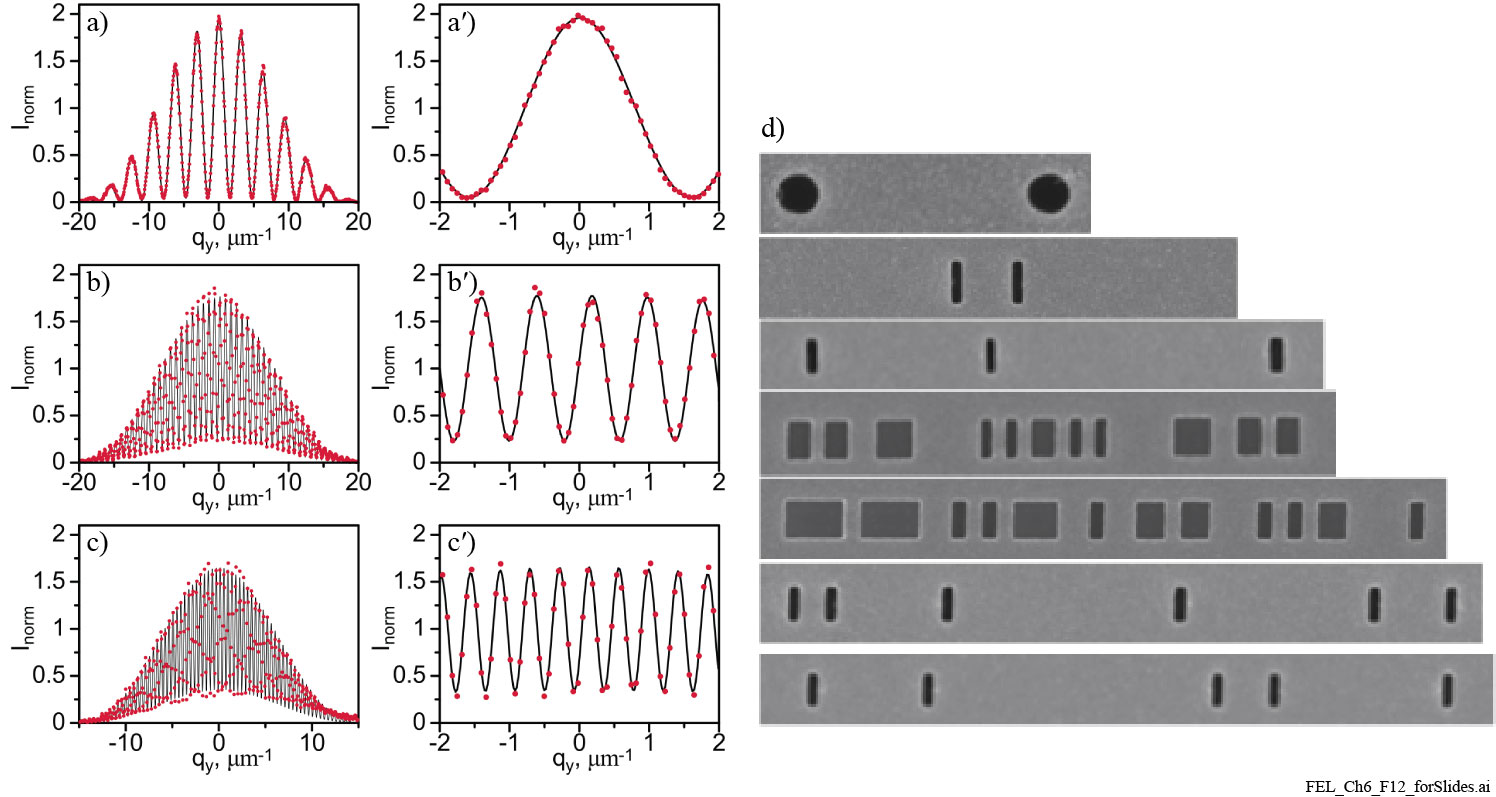 LCLS, 780 eV, 300 fsec, ¼ nC,1mJ/pulse
78% energy in TEM00 mode
Courtesy of I. Vartanyants (DESY) and A. Sakdinawat (SLAC); PRL 107, 144801 (30Sept2011)
37
Typical FEL parameters
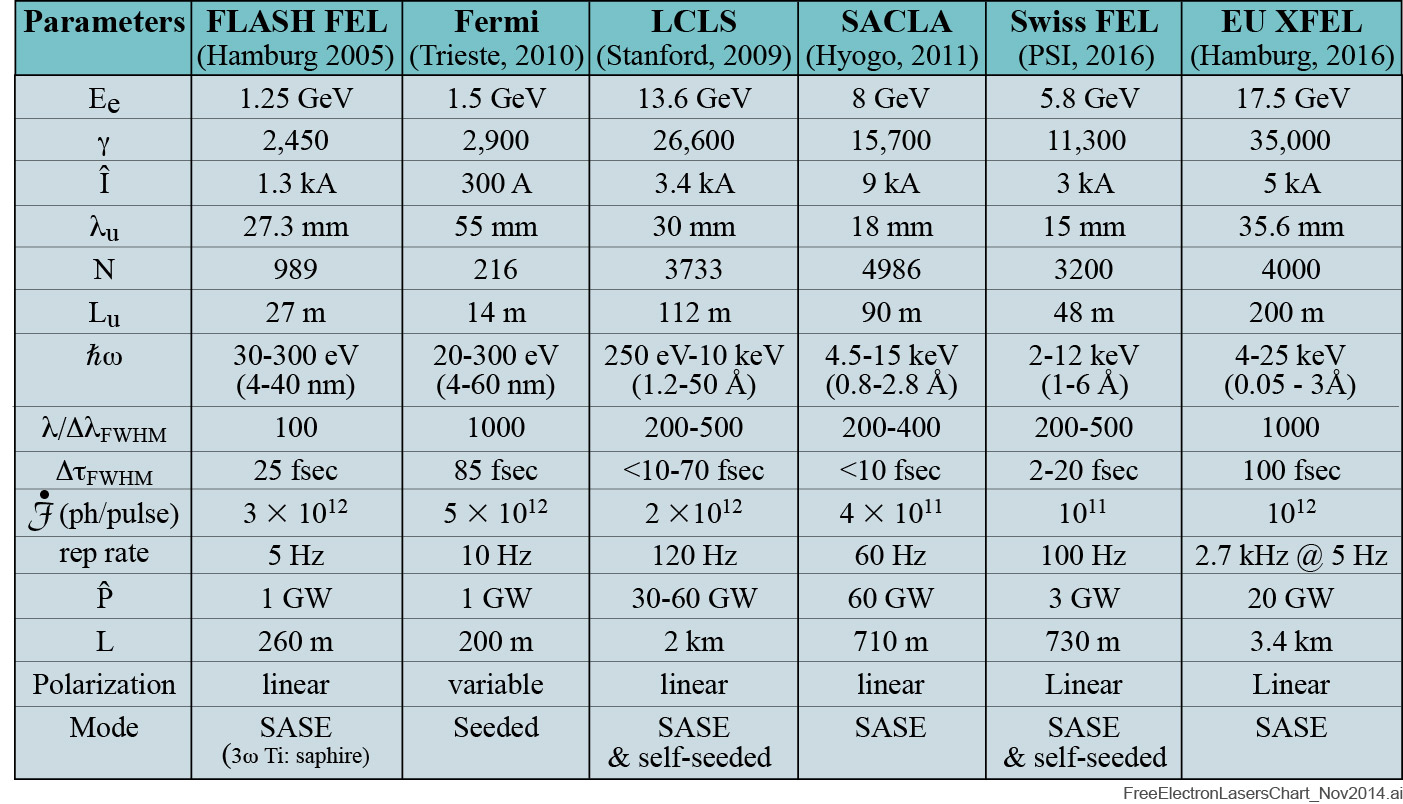 38
Probing matter on the scale of nanometers and femtoseconds
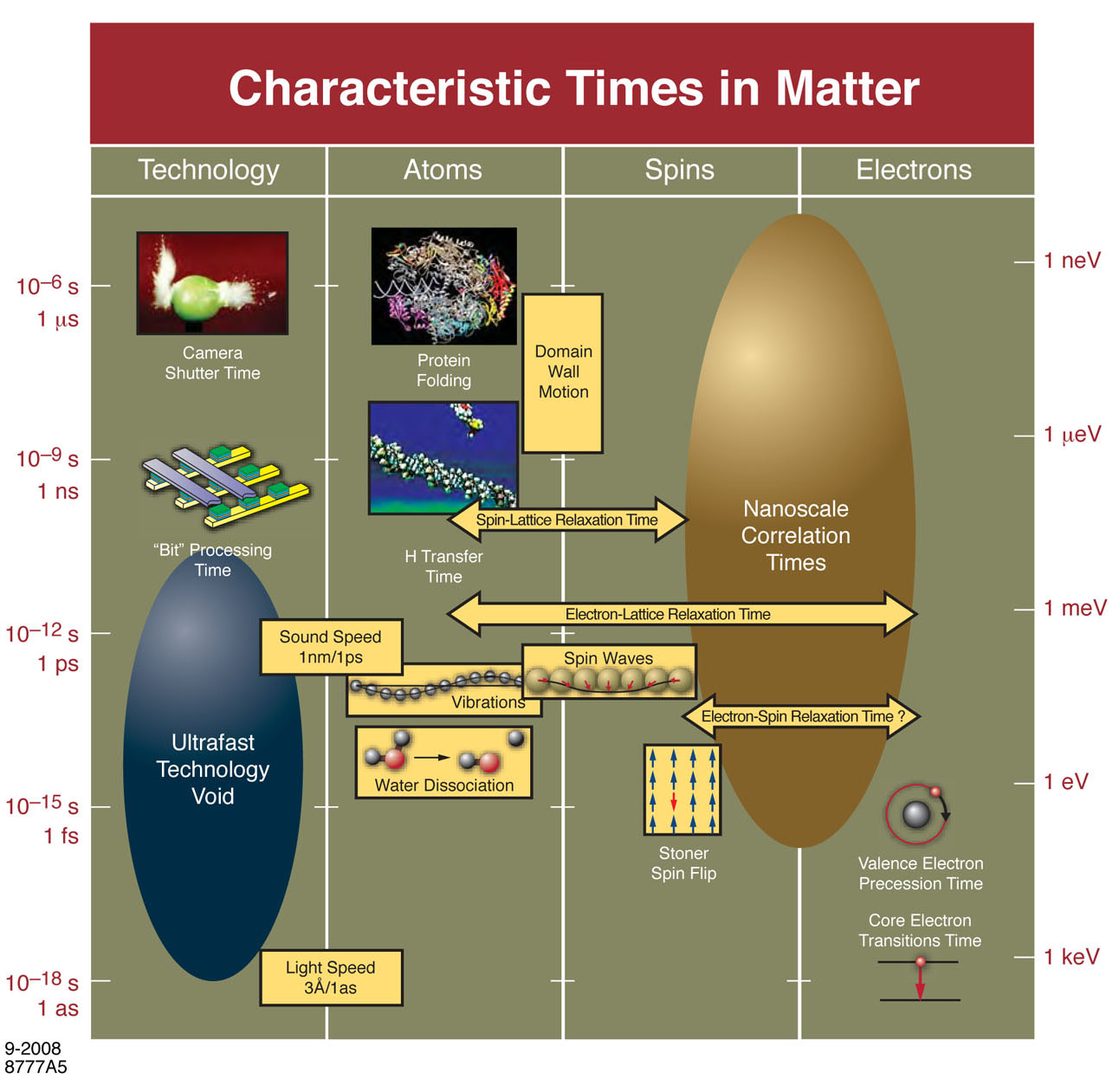 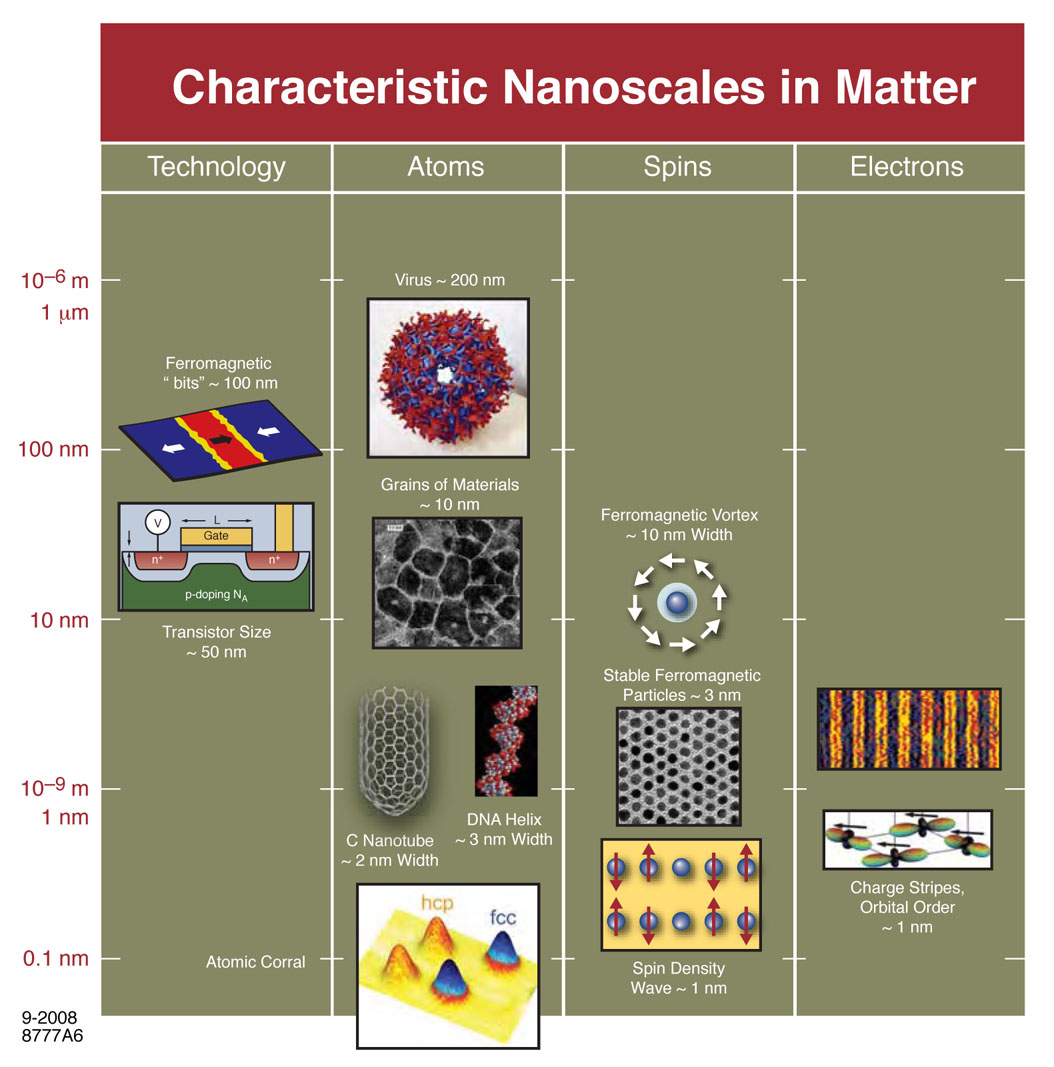 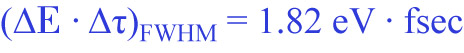 Science and Technology of Future Light Sources (Argonne, Brookhaven, LBNL and SLAC: Four lab report to DOE/Office of Science, Dec. 2008)
39